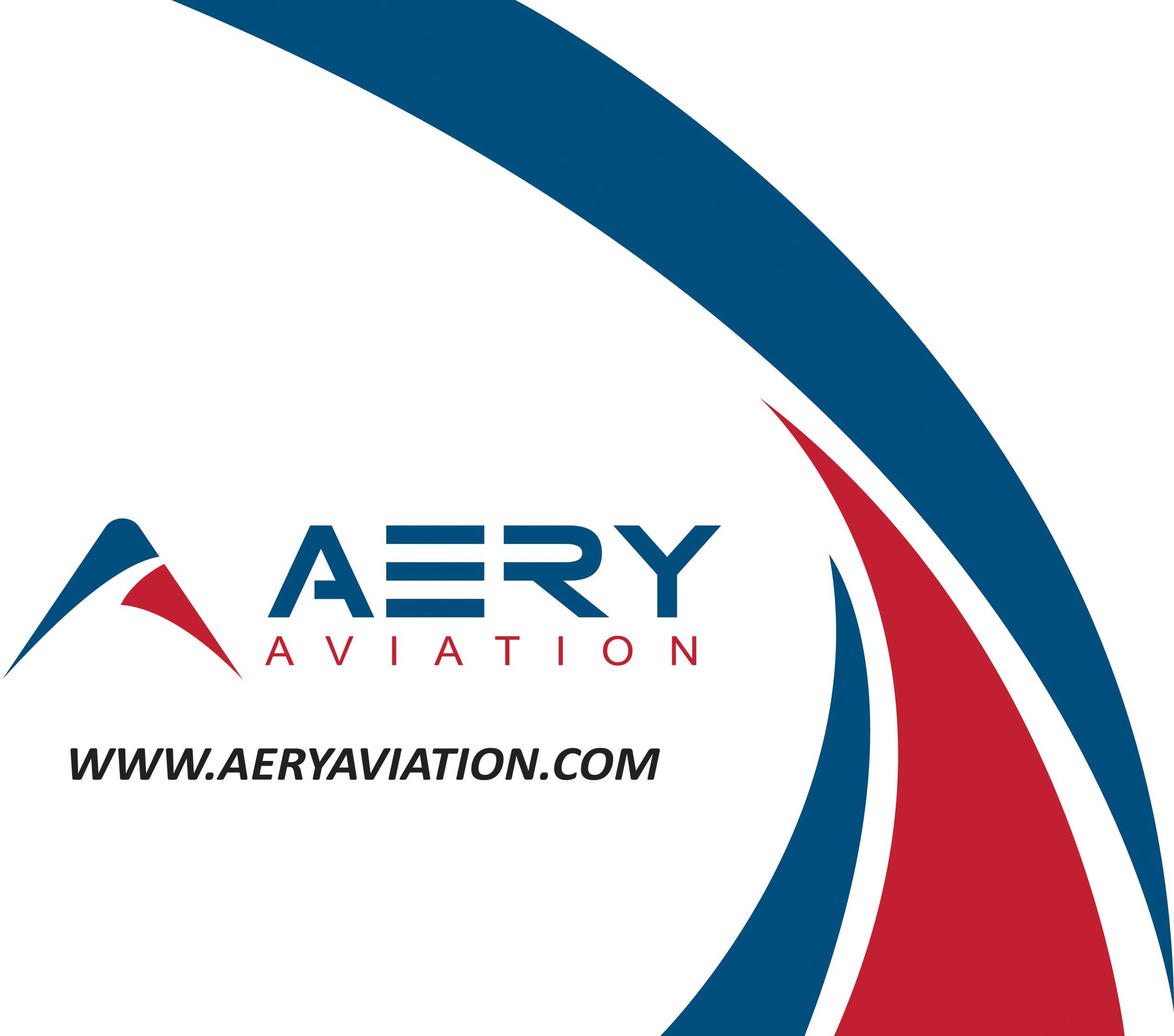 Design, Build, Fly, Sustain
1
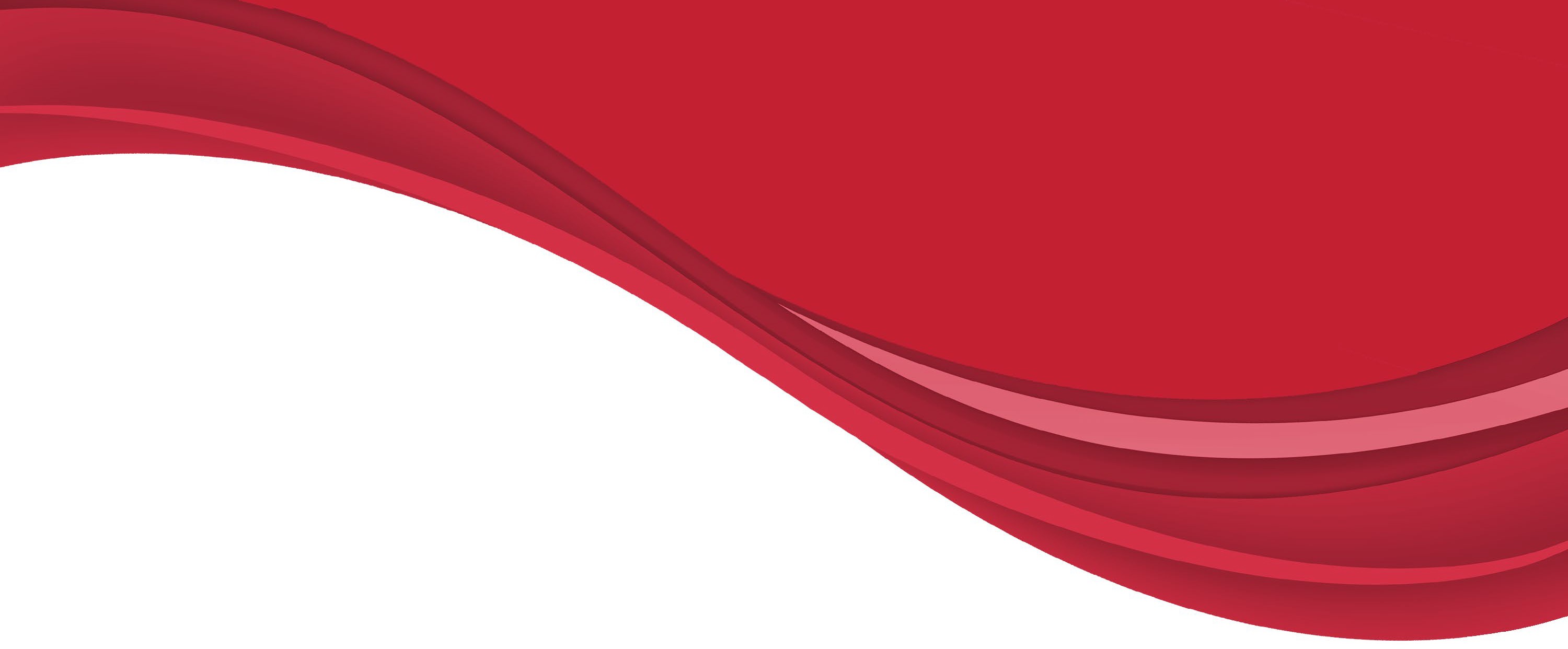 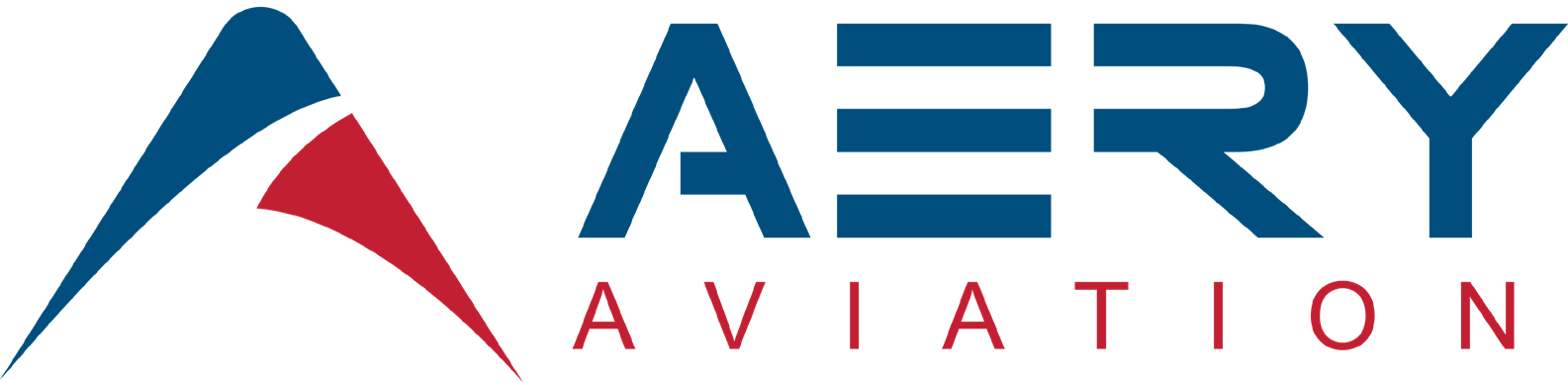 2
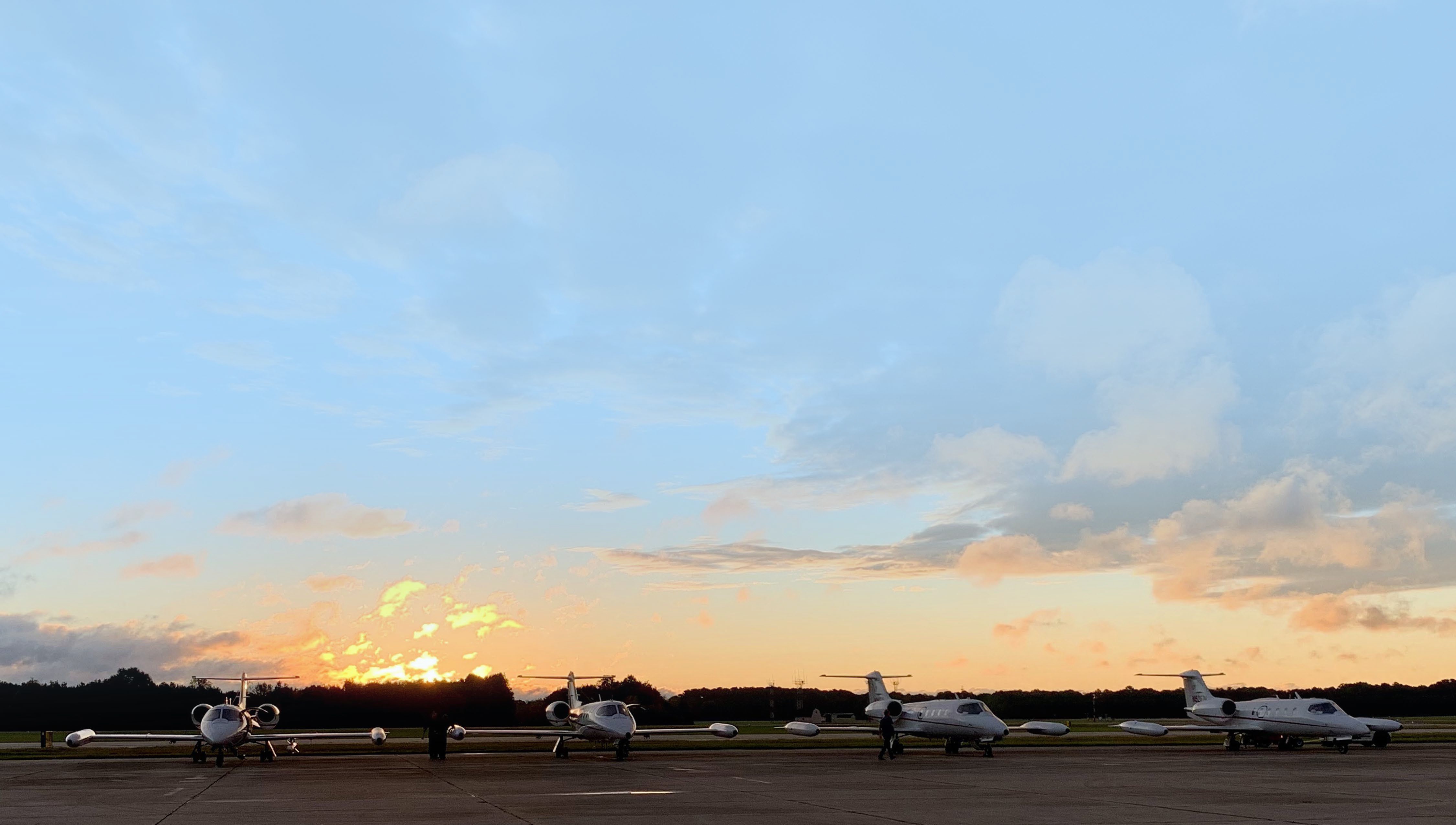 Slide Header
Text
Text
3
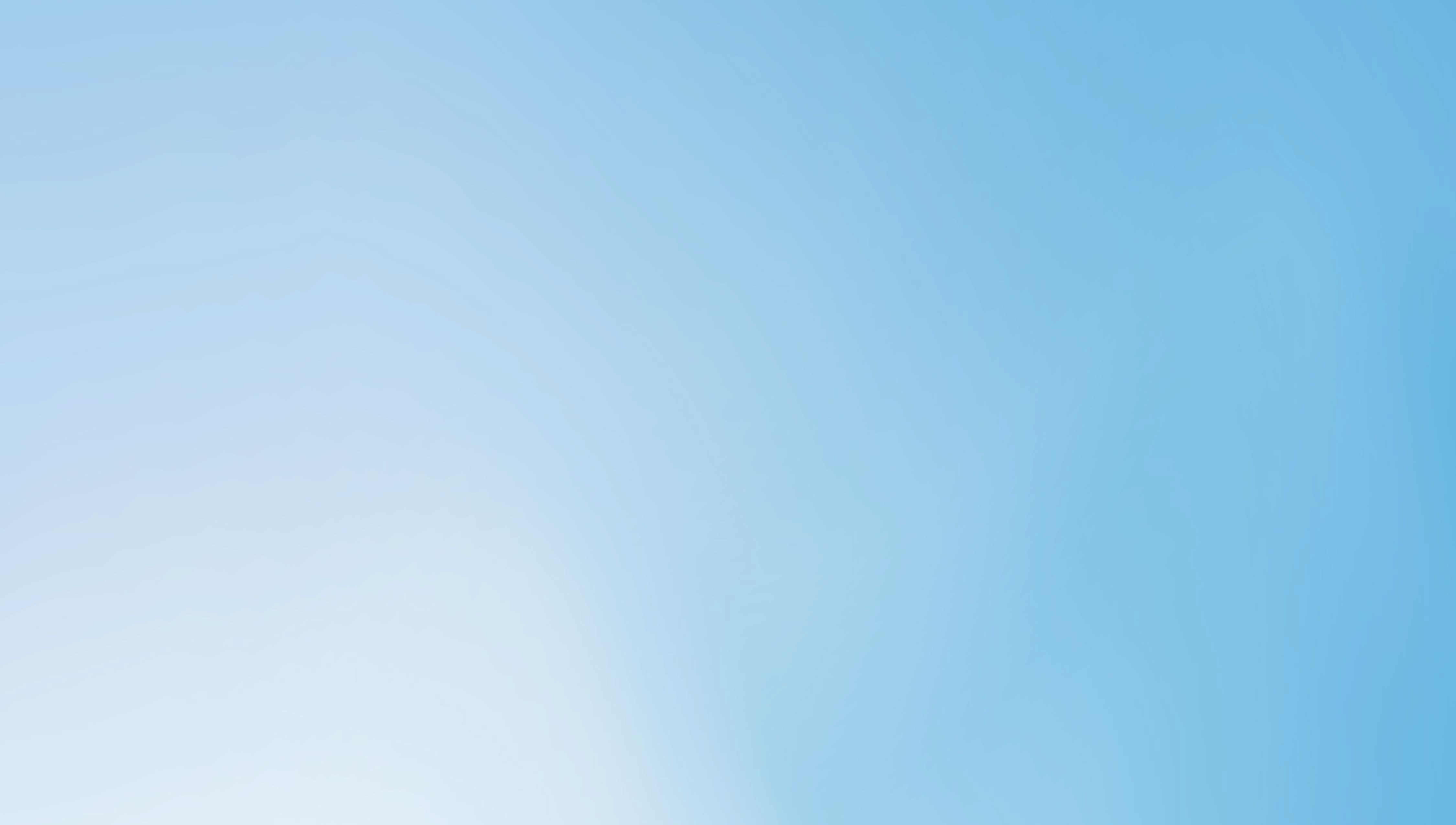 Slide Header
Text
Text
4
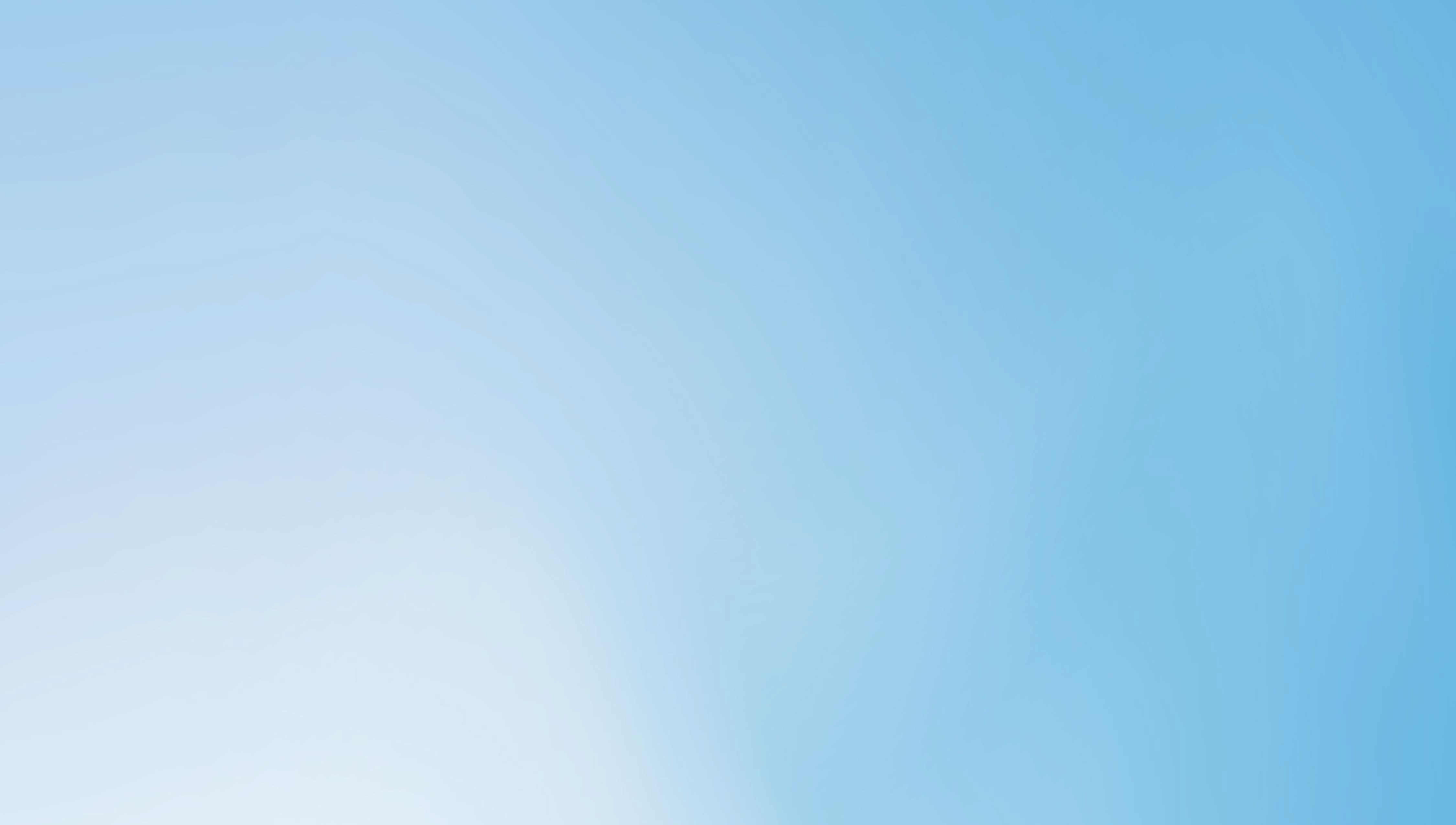 Slide Header
Text
Text
Text
5
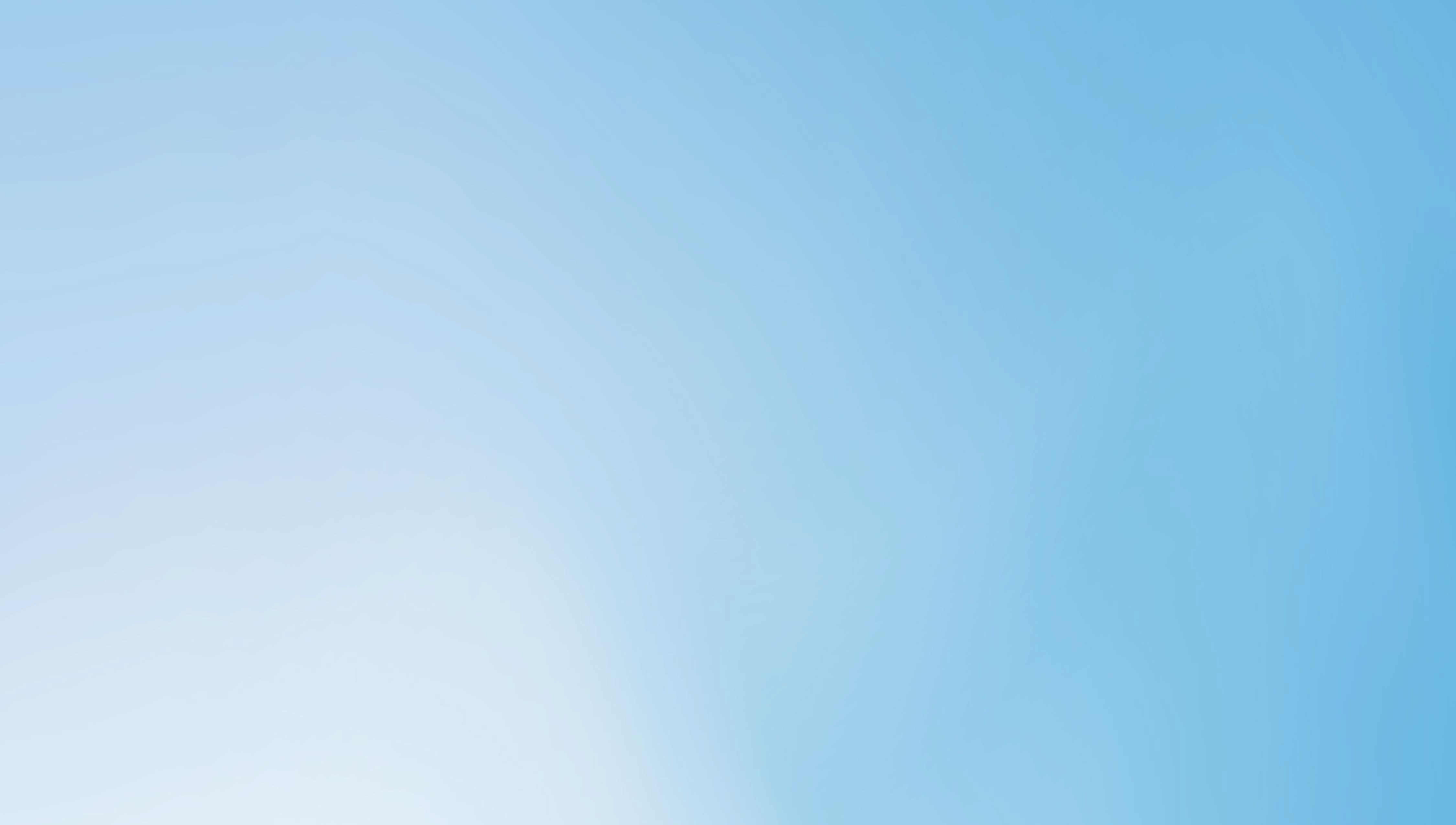 Slide Header
Callout Text
Text
Text
6
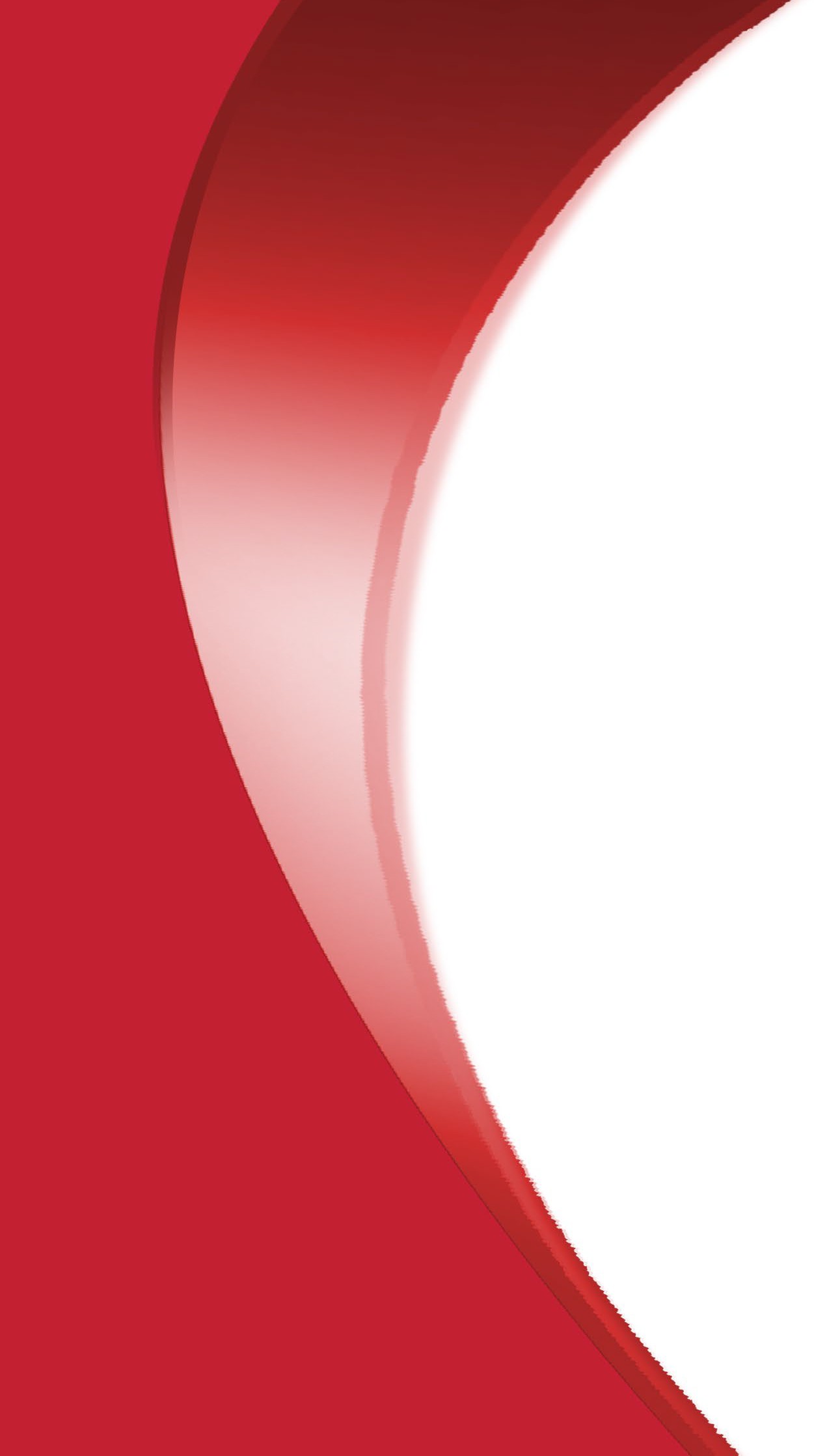 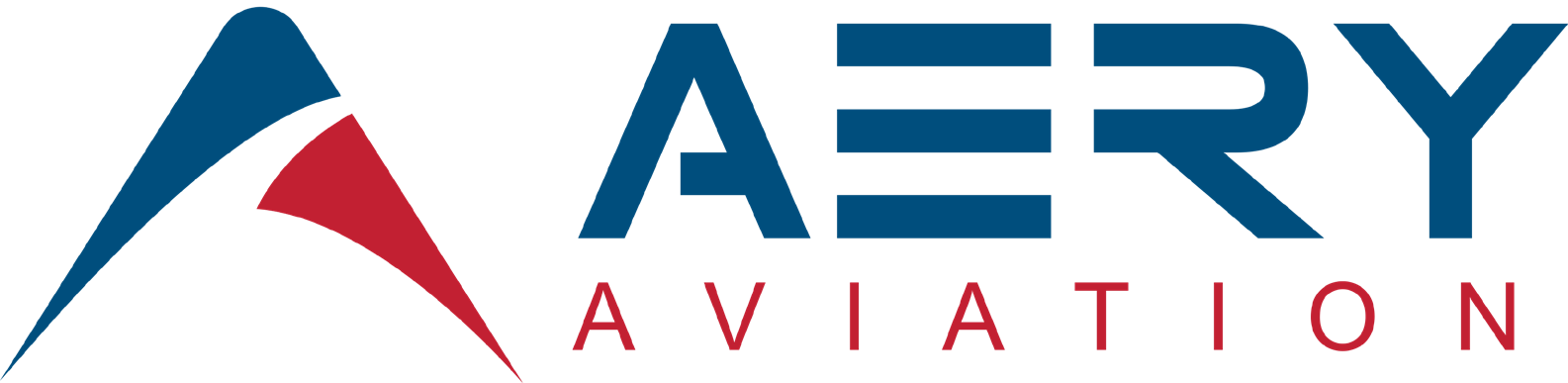 Section Header
7
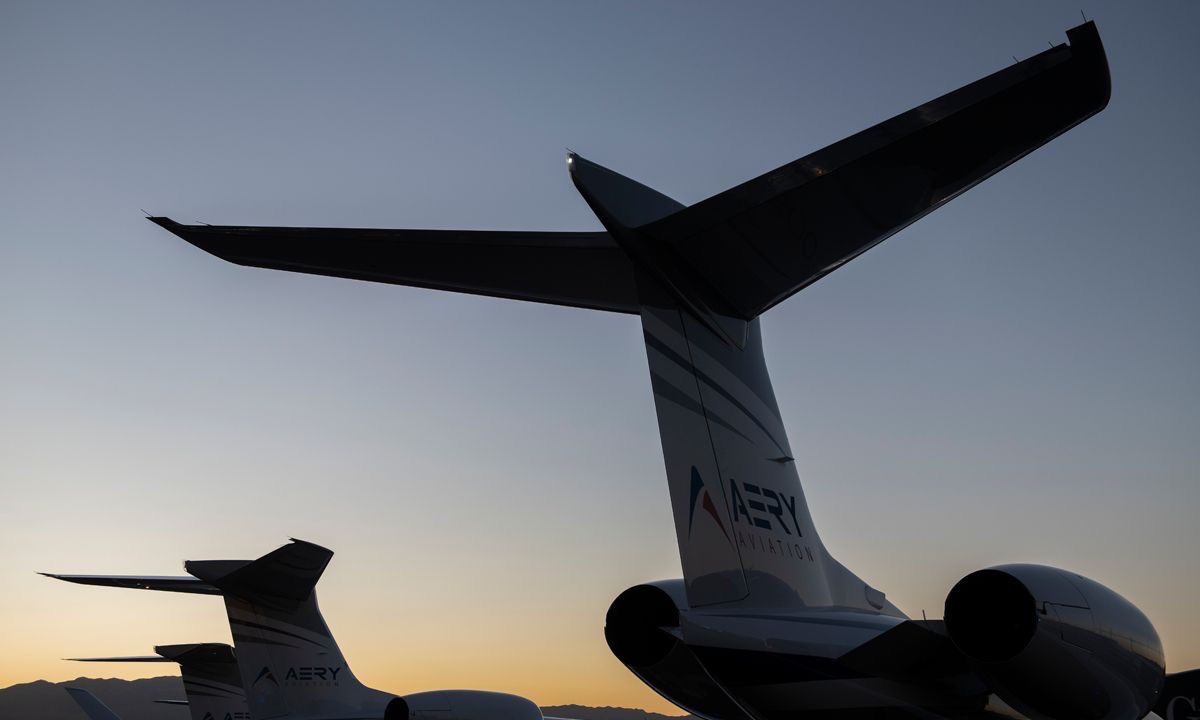 8
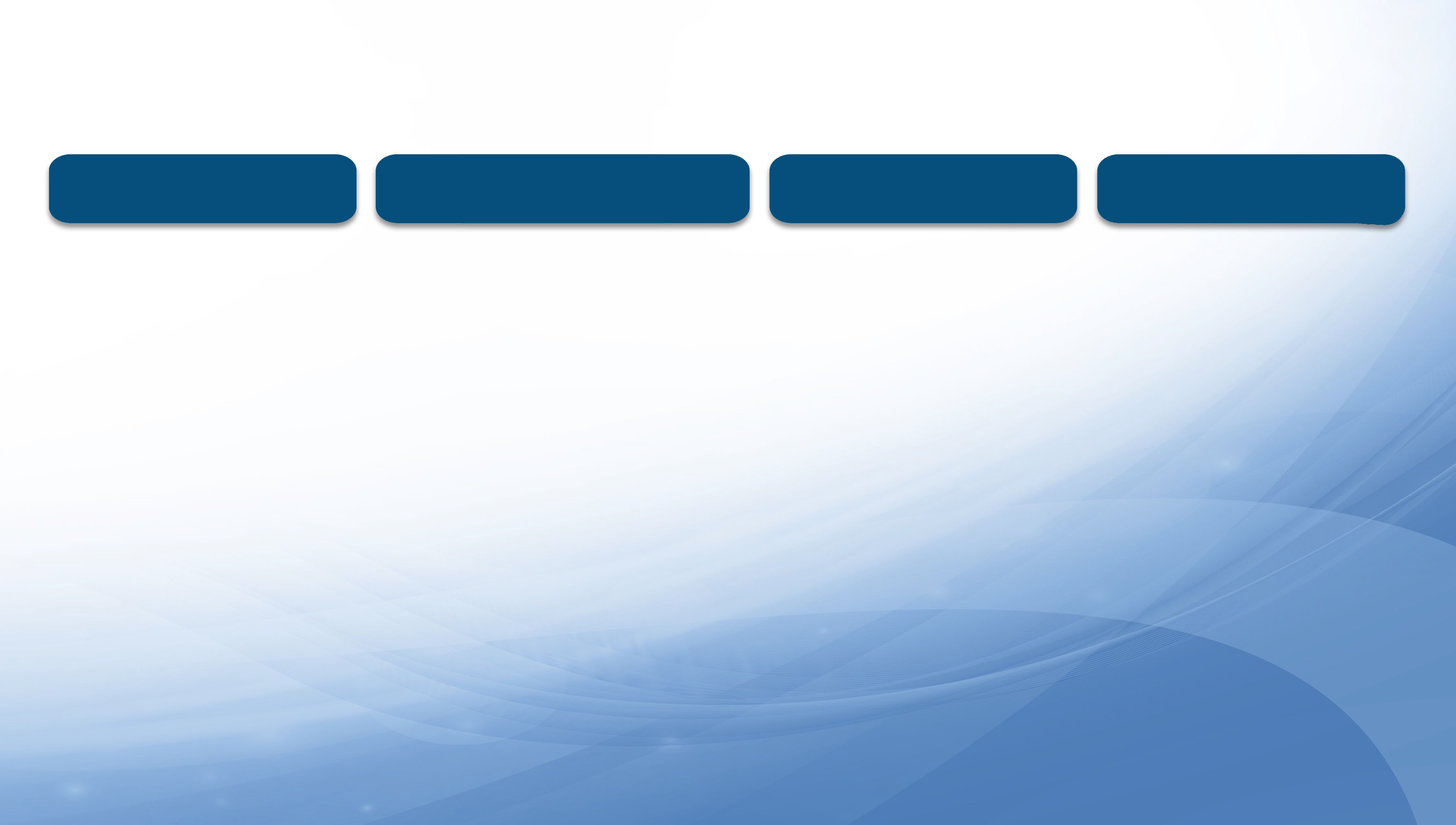 Slide Header
Table Header
Table Header
Table Header
Table Header
Table Text
Table Text
Table Text
Table Text
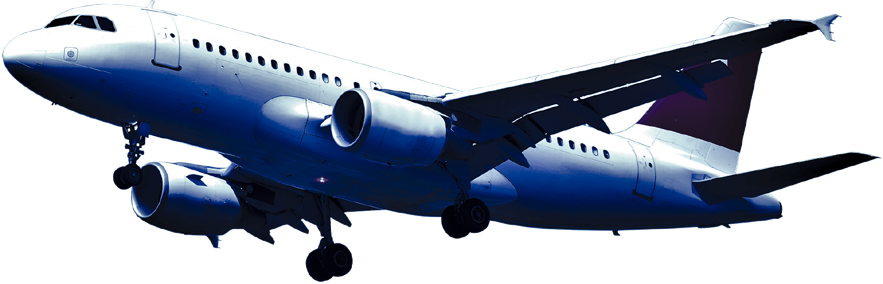 9
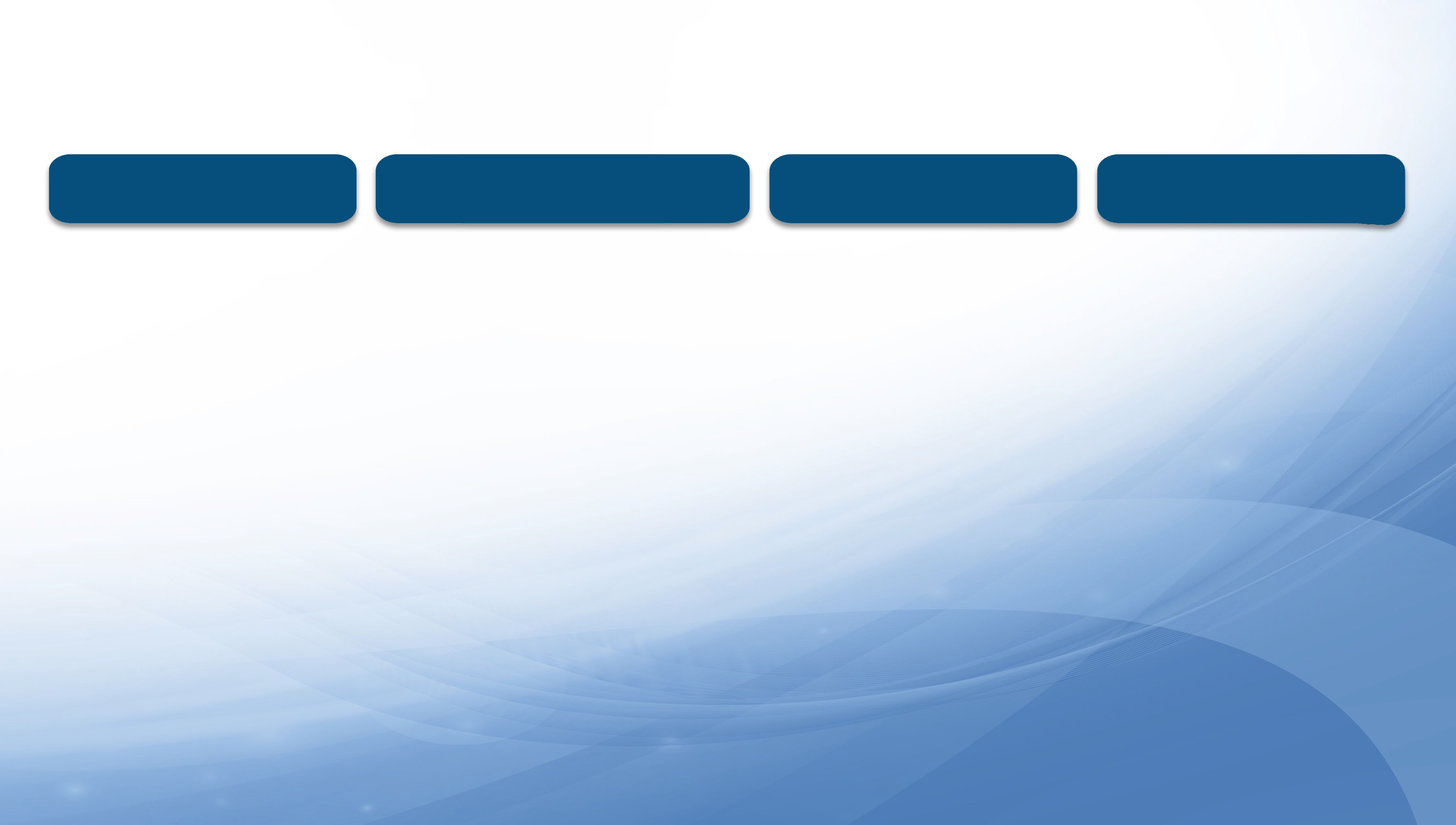 Slide Header
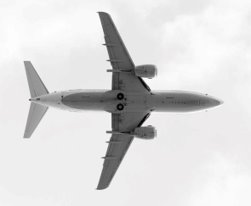 Table Header
Table Header
Table Header
Table Text
Table Text
Table Text
10
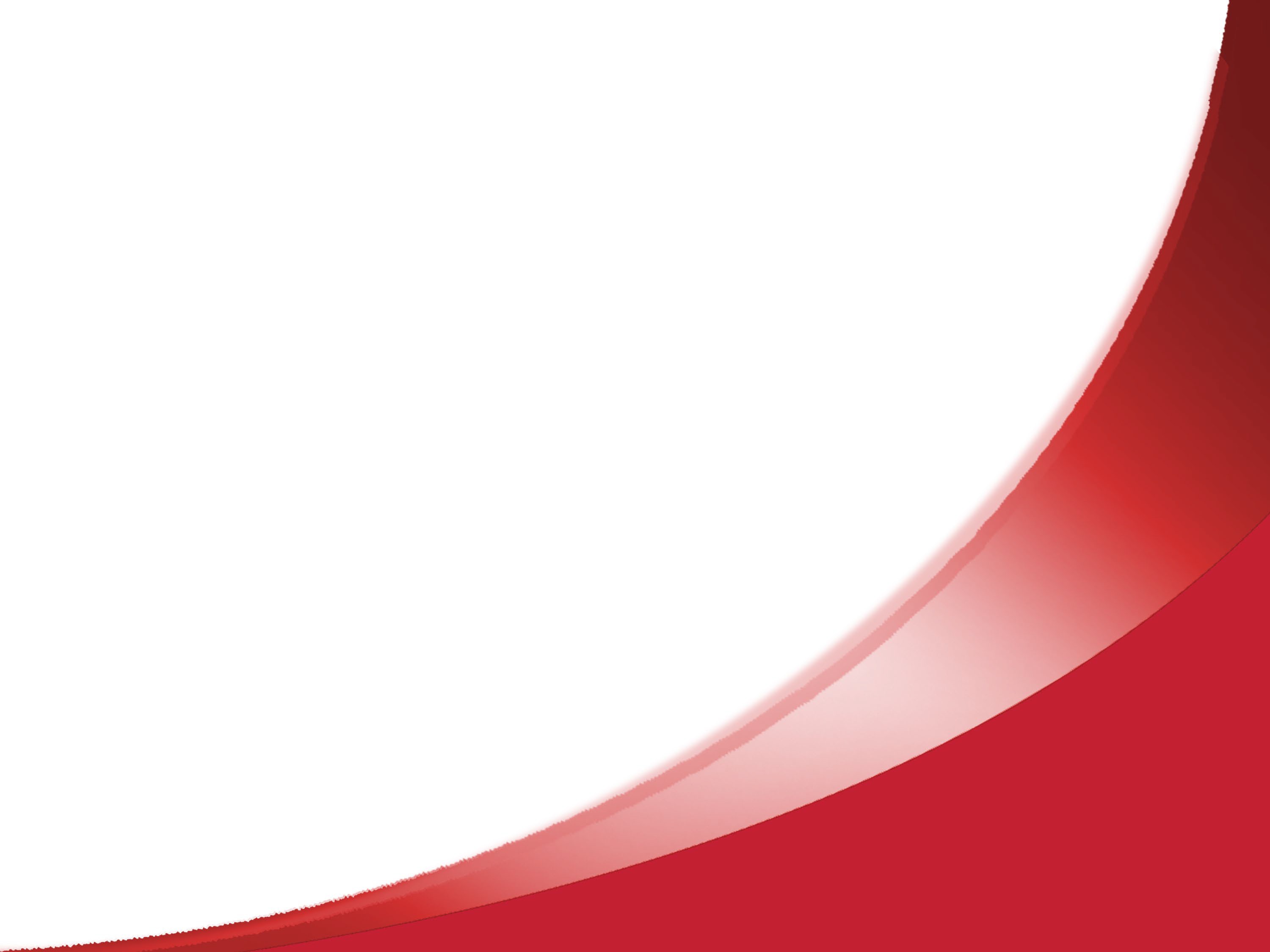 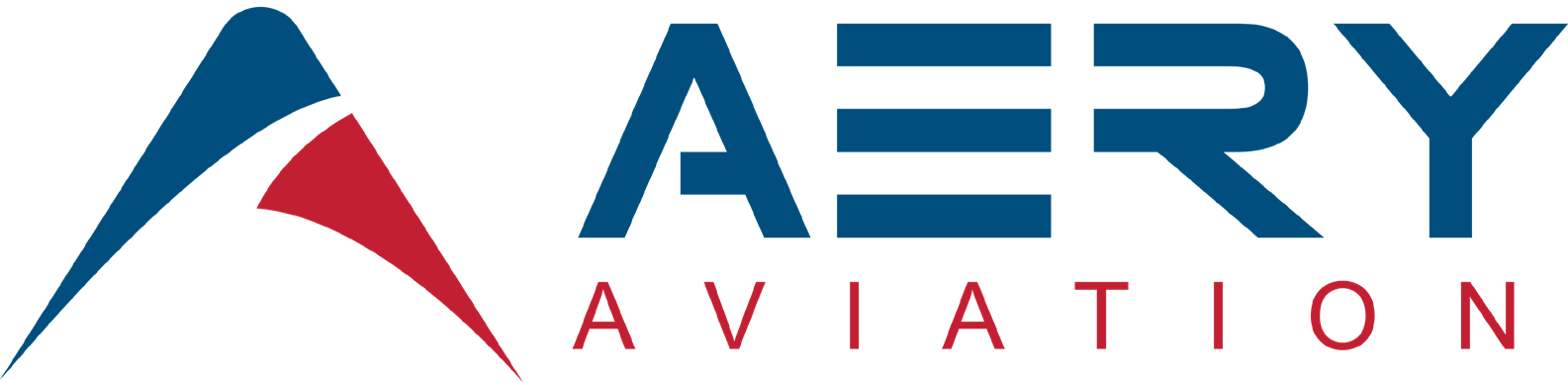 Section Header
11
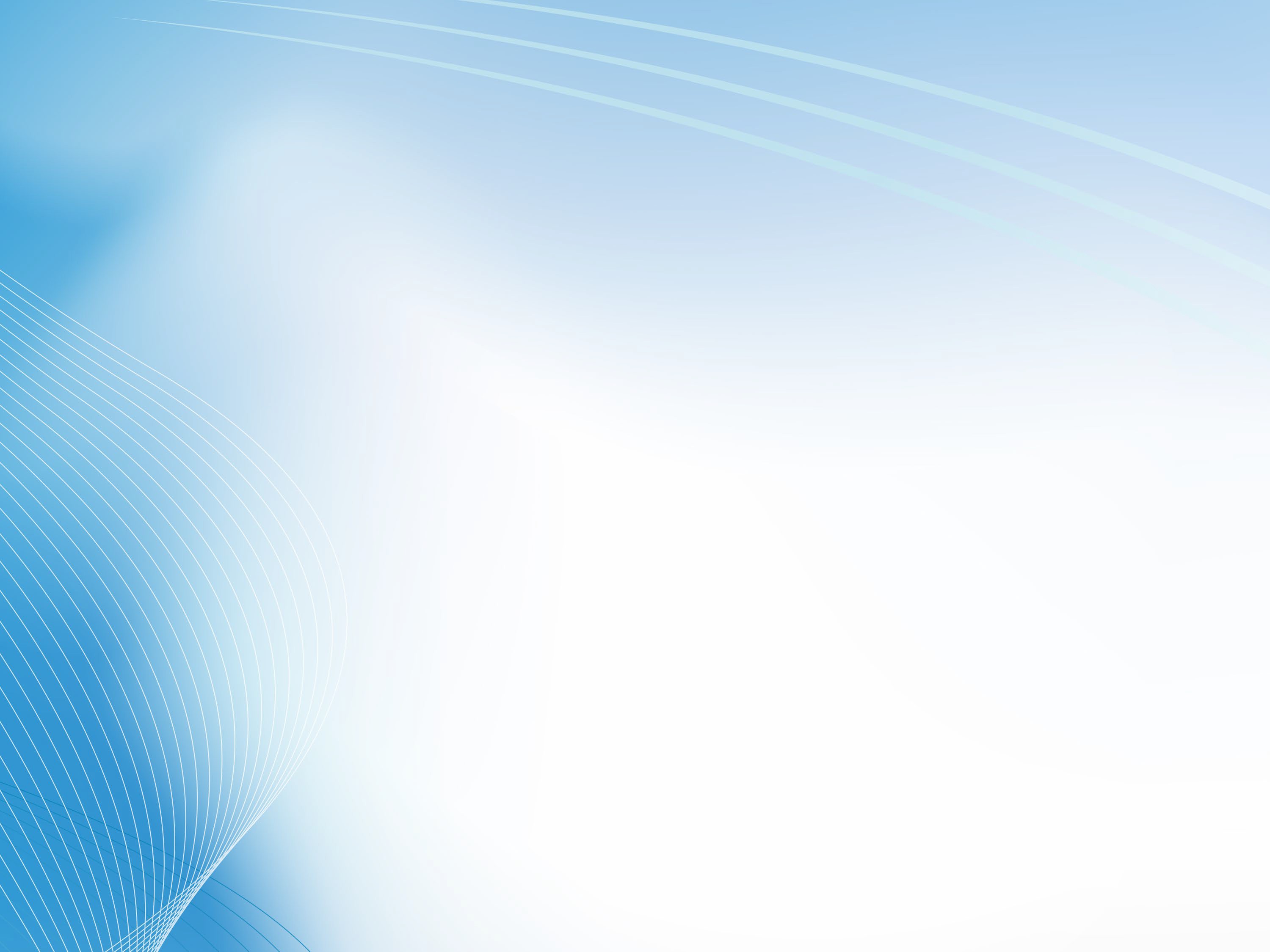 Slide Header
Text
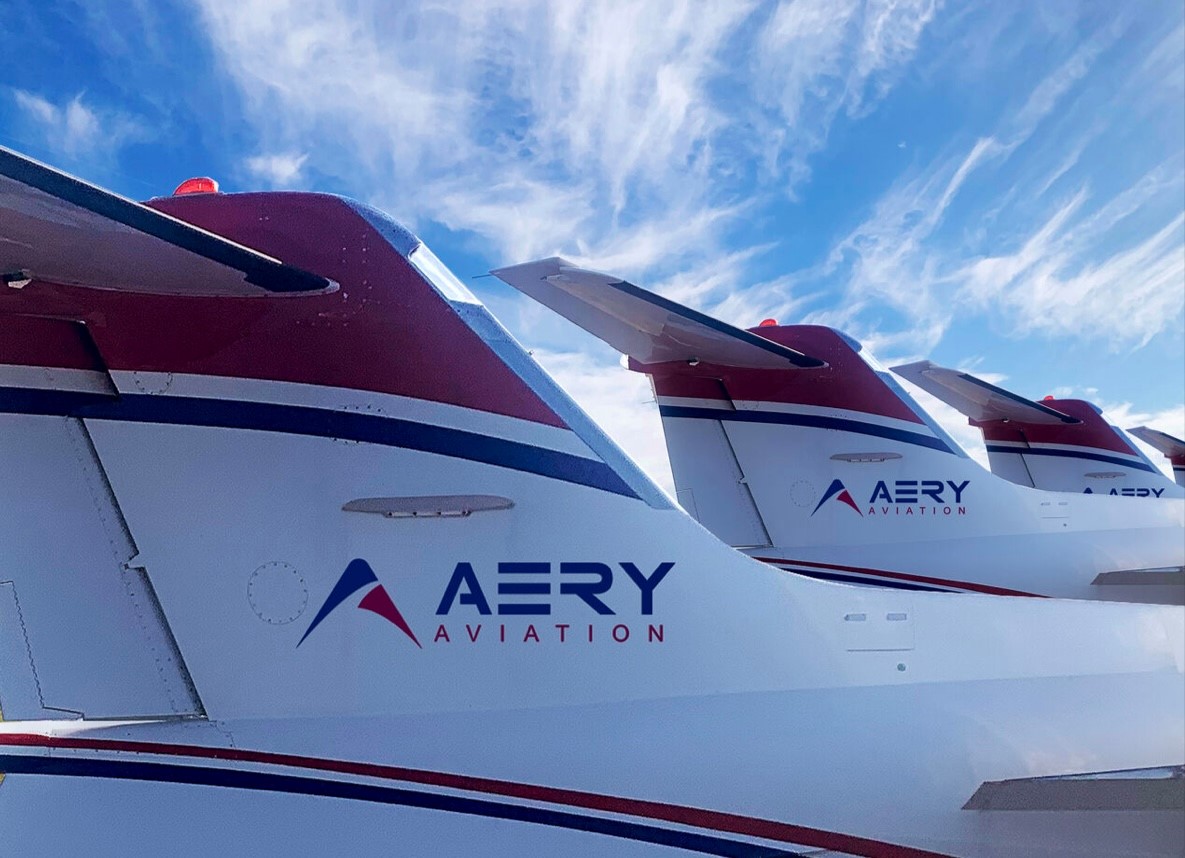 12
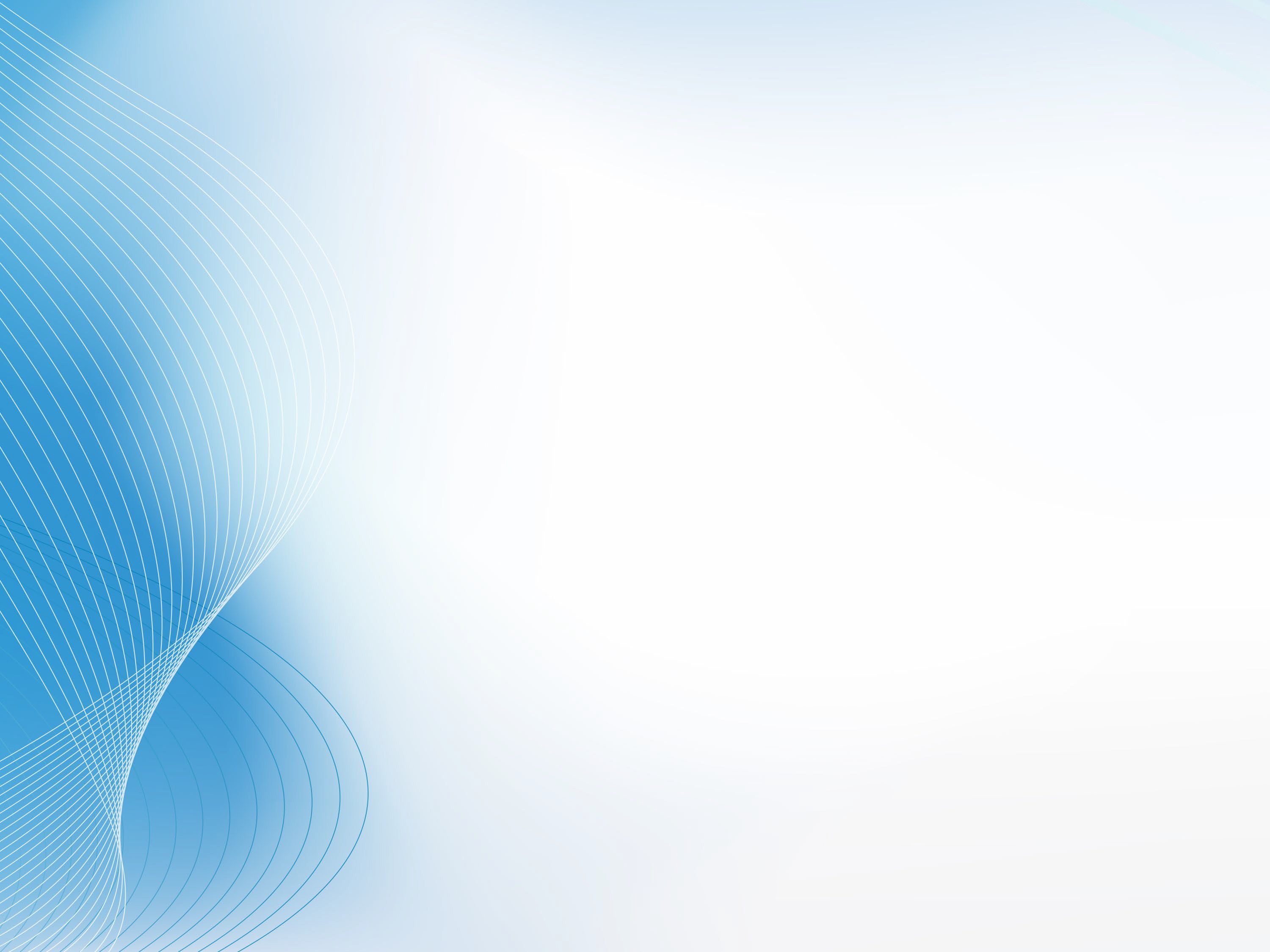 Slide Header
Text
Text
Text
13
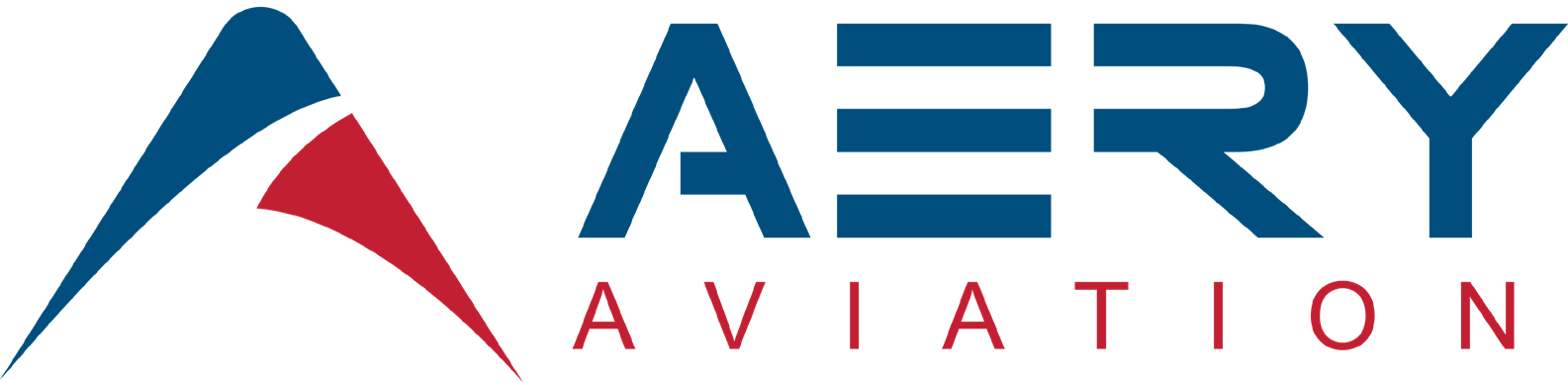 Section Header
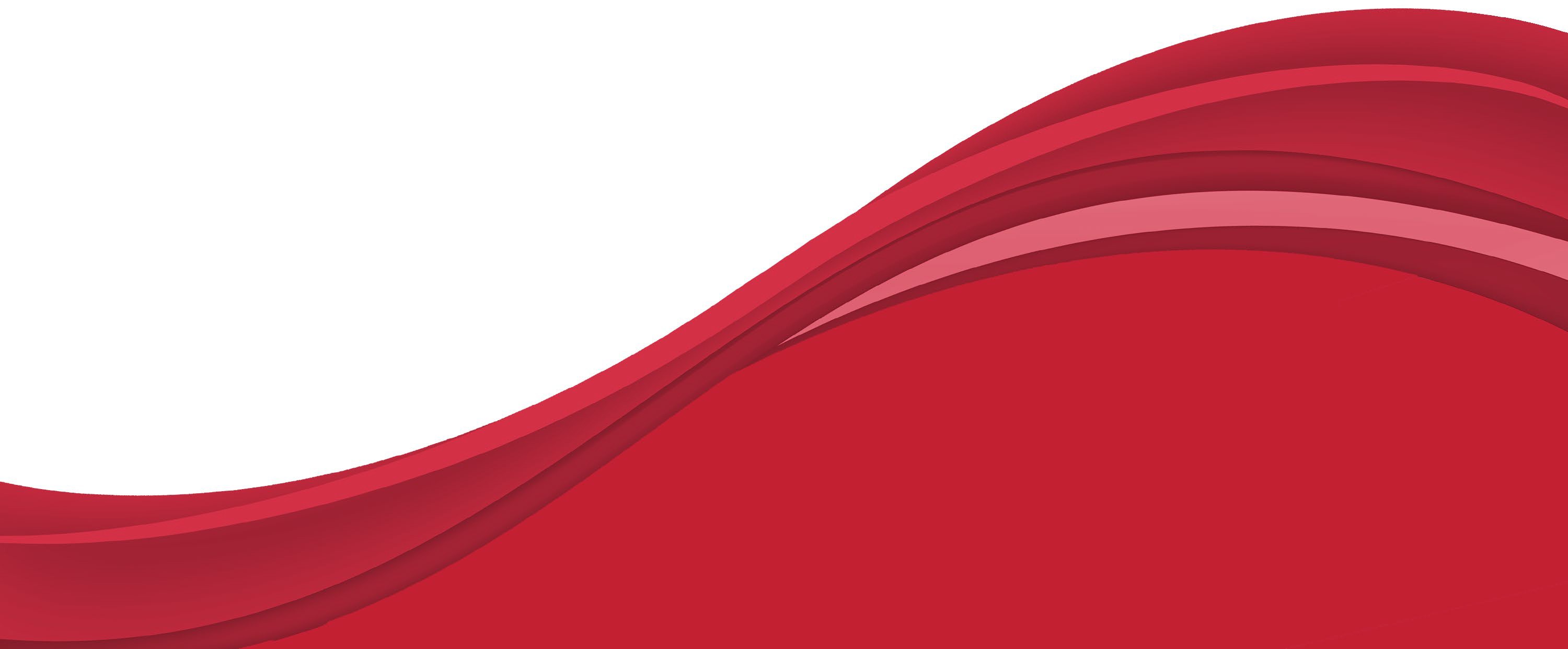 14
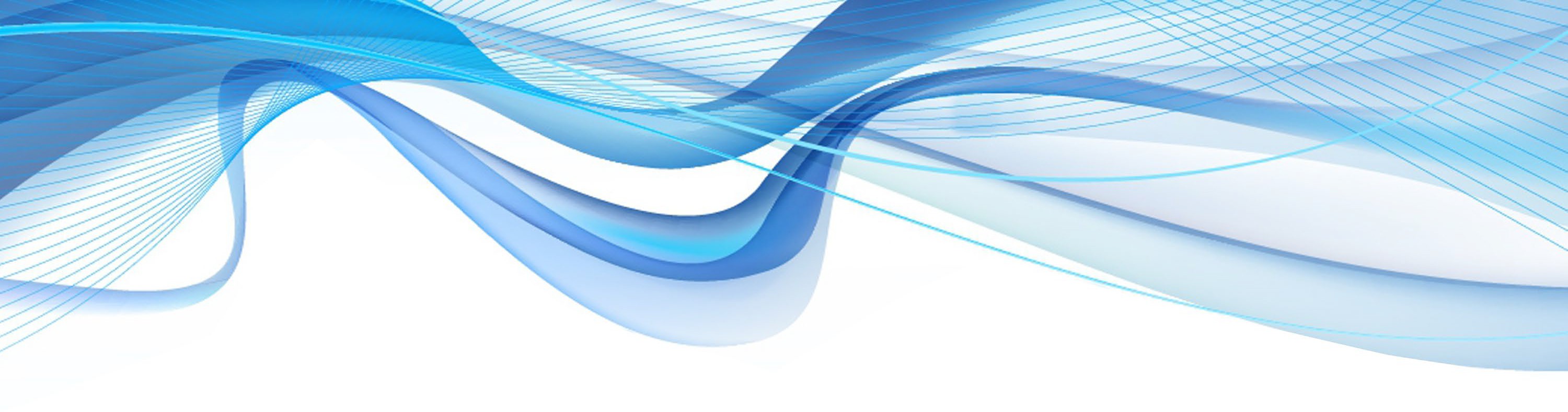 Slide Header
Text
Text
Text
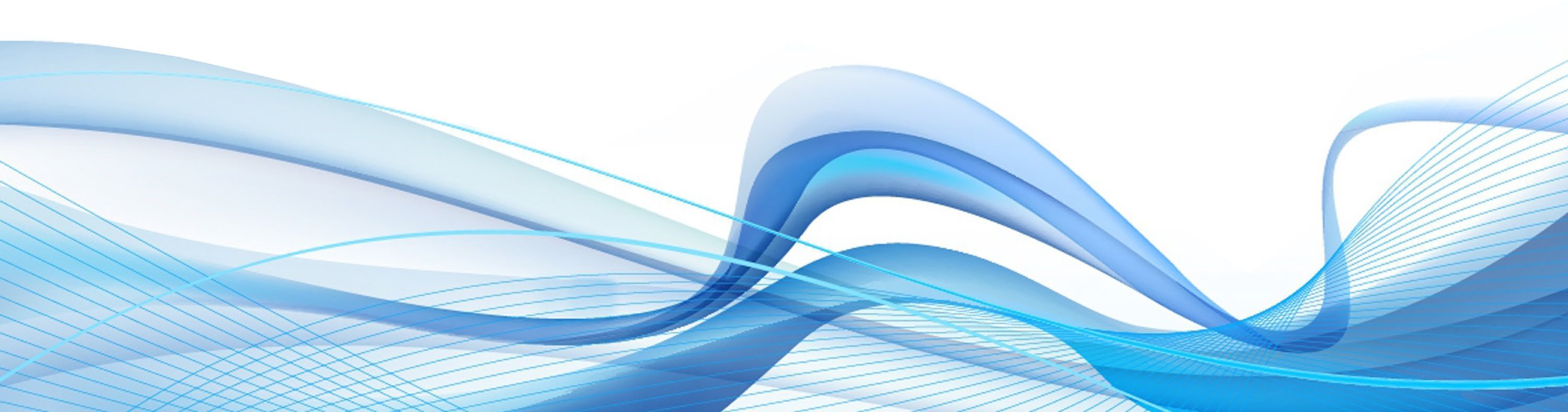 15
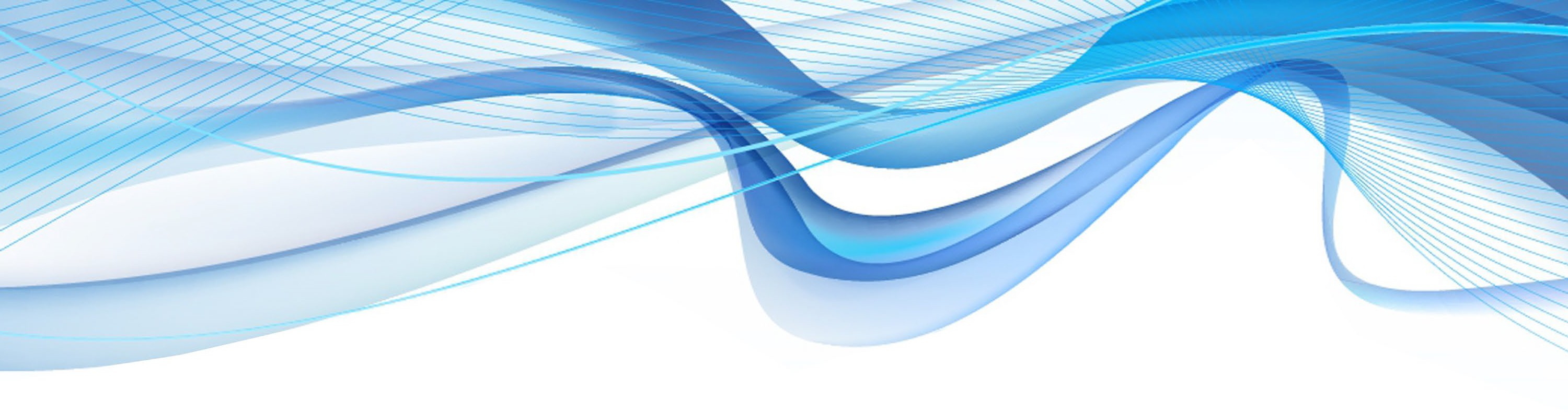 Slide Header
Text
Text
16
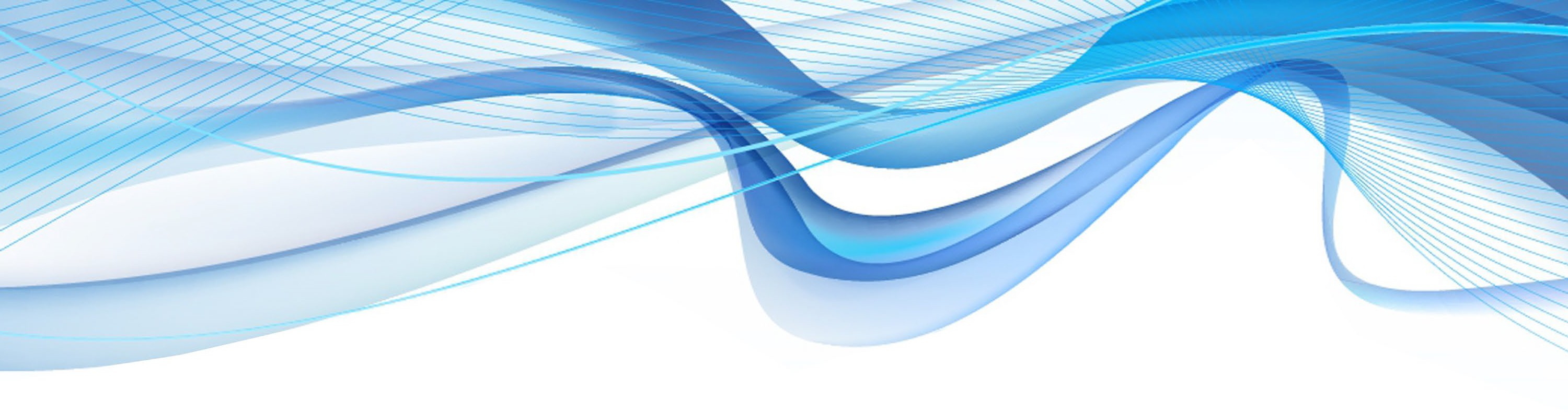 Slide Header
Text
Text
17
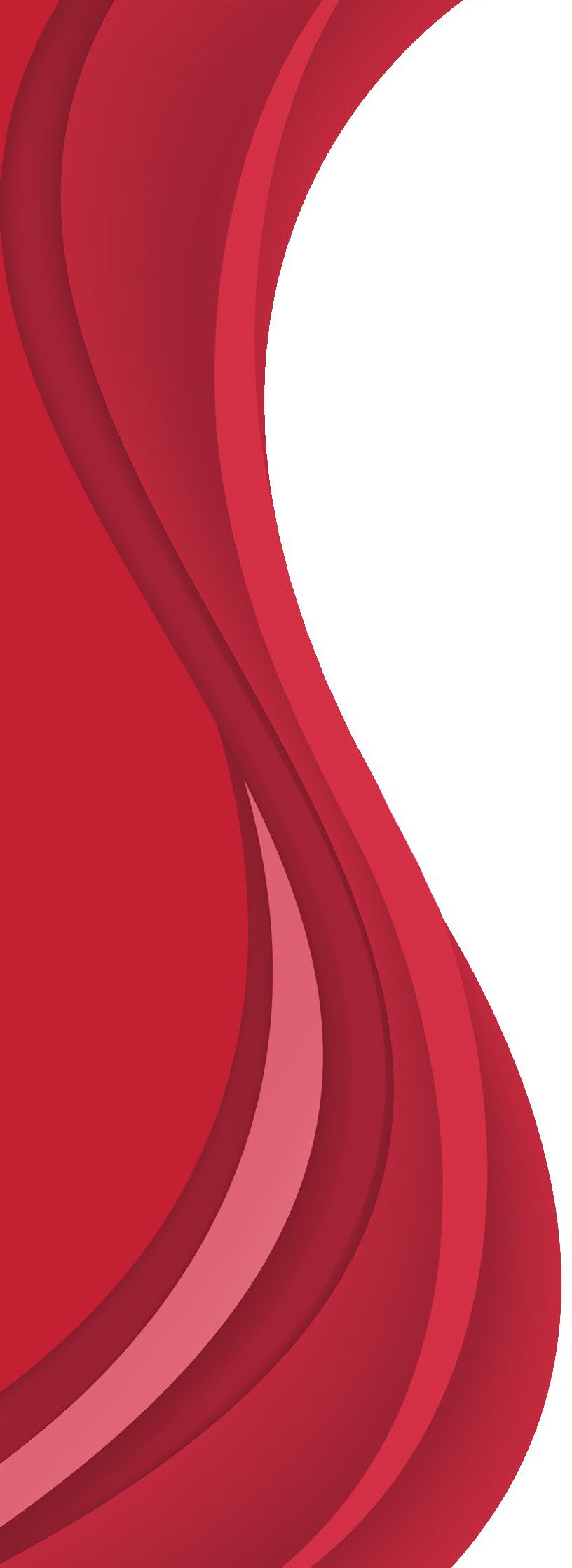 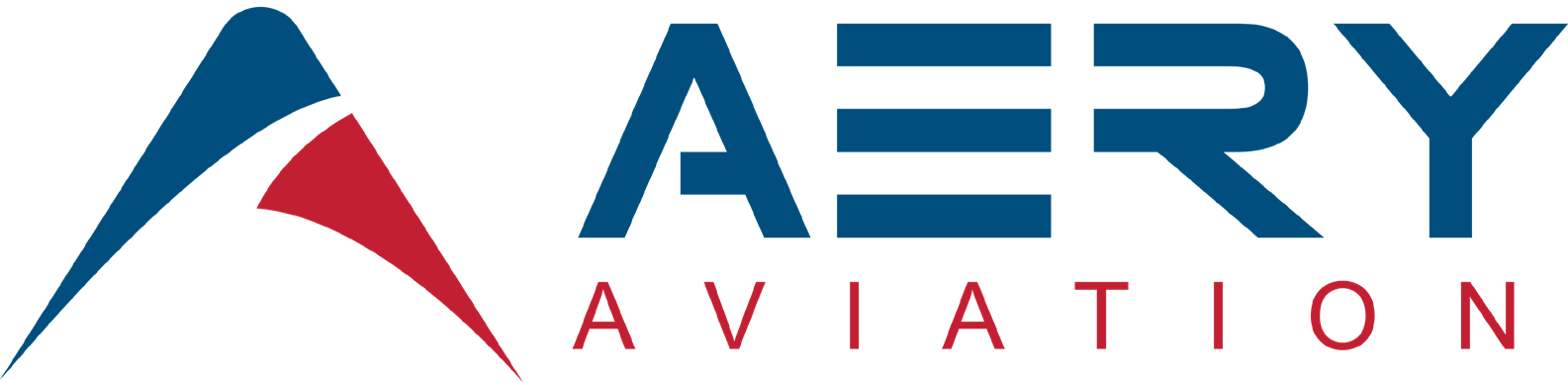 Section Header
18
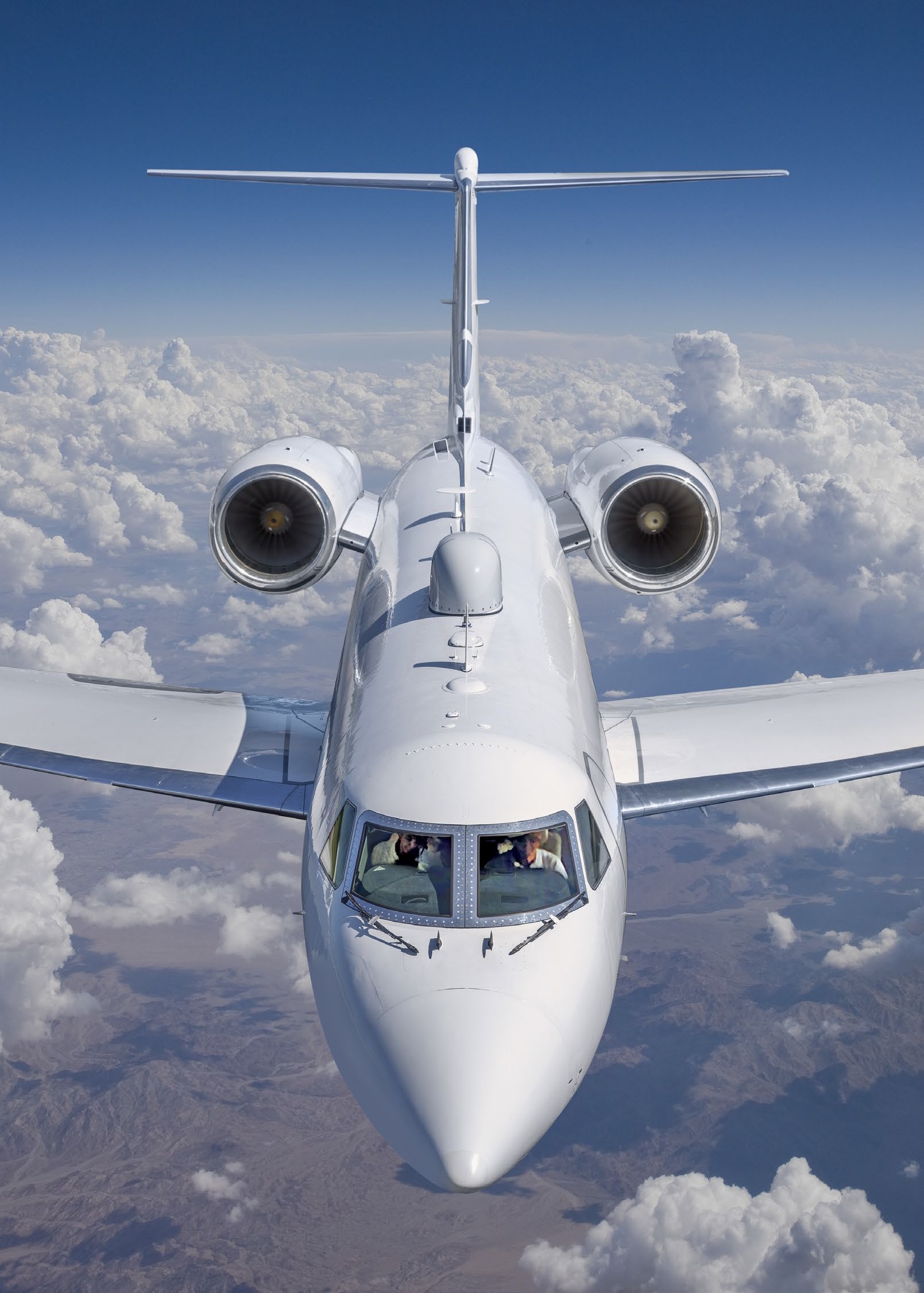 Slide Header
Text
19
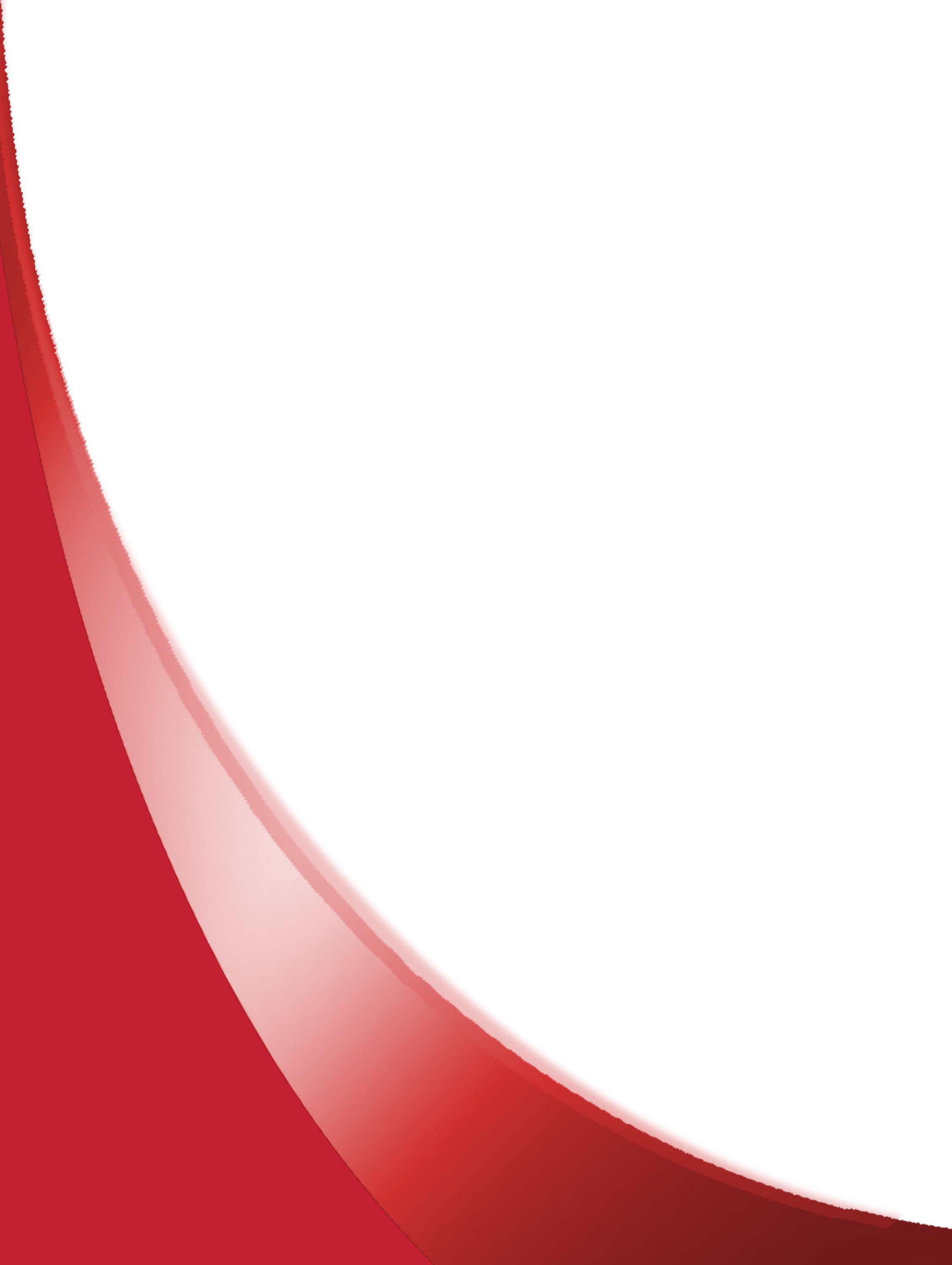 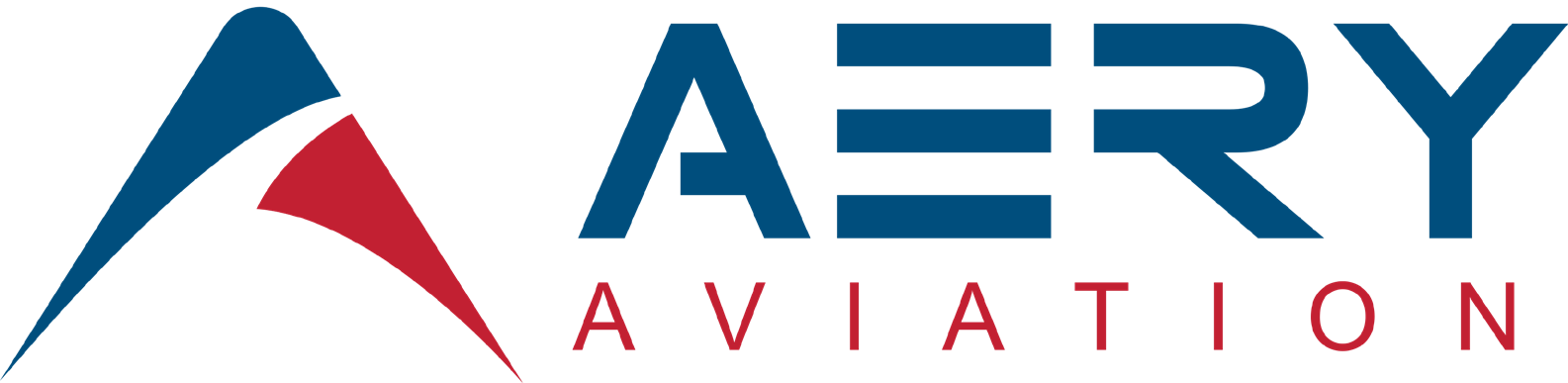 Section Header
20
Slide Header
Text
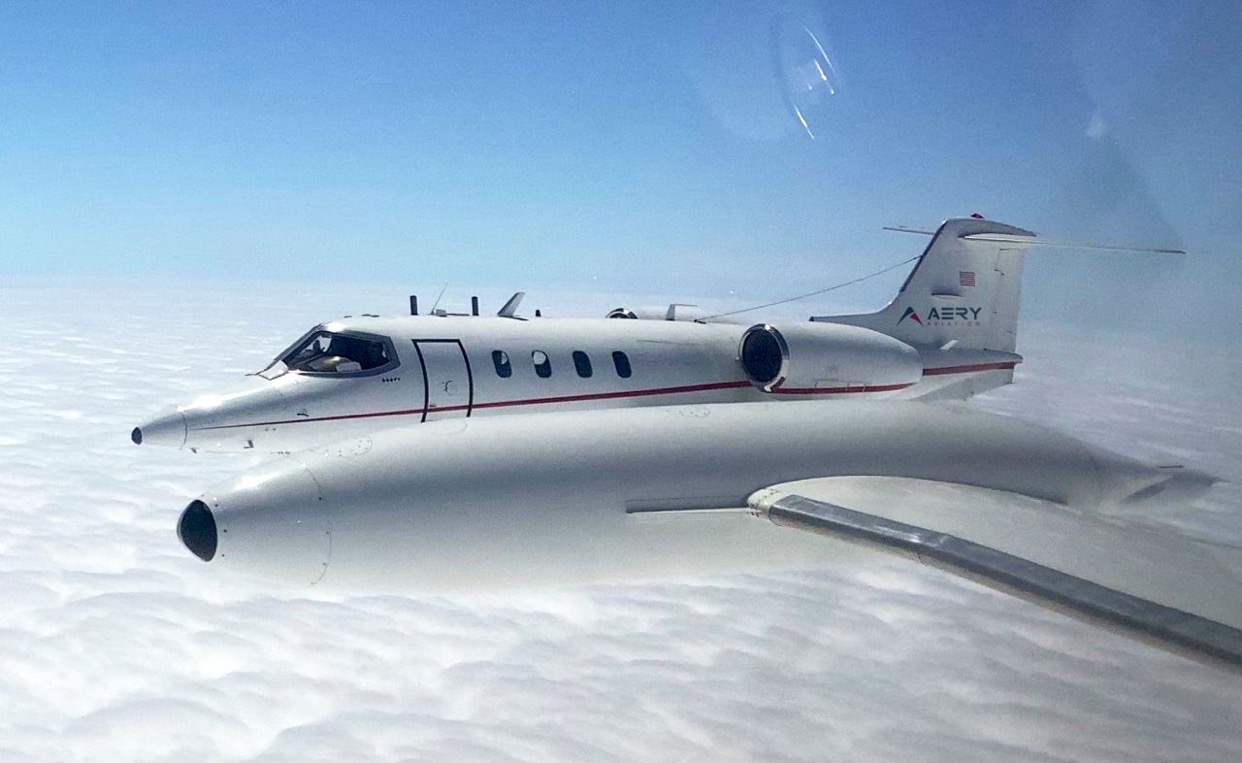 21
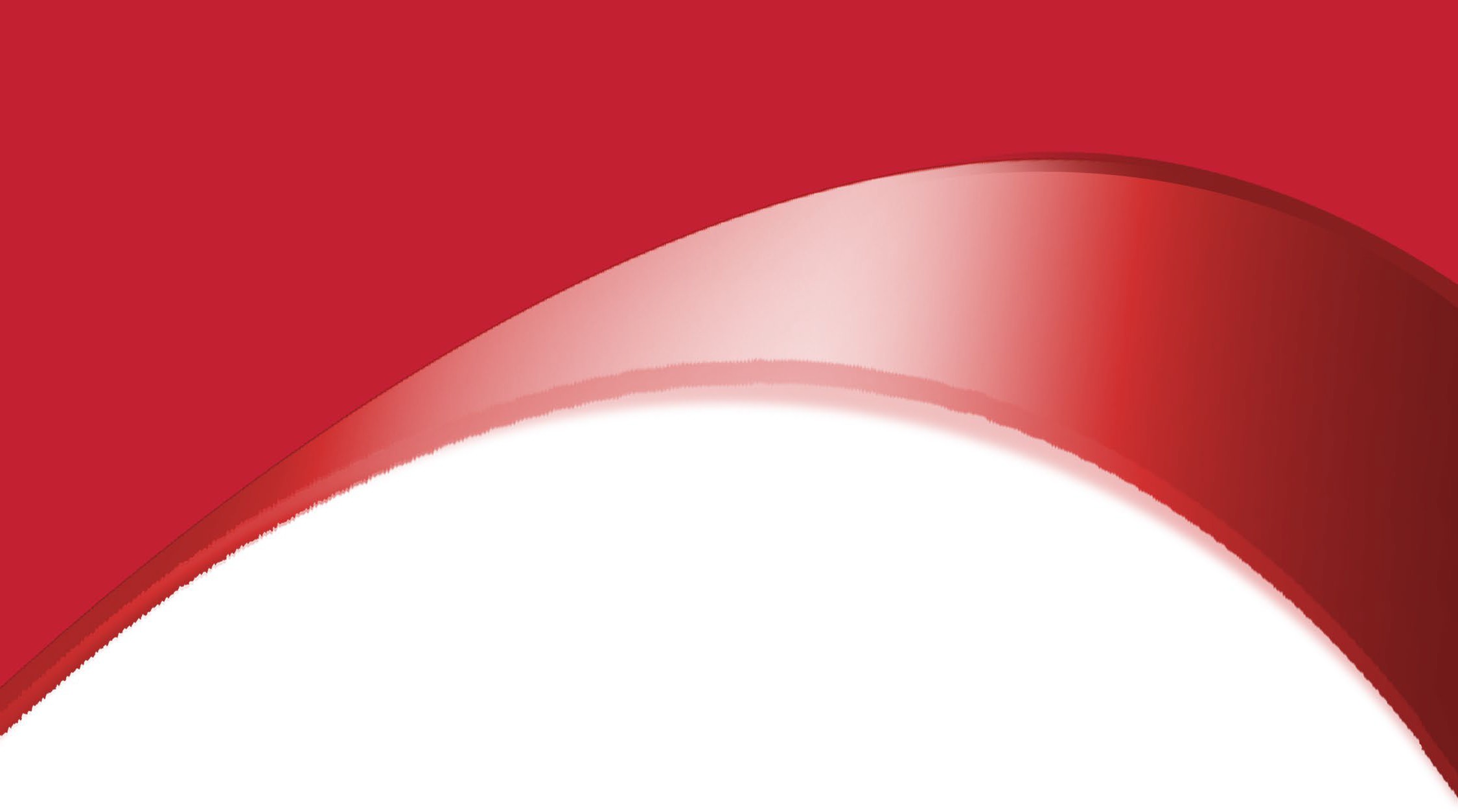 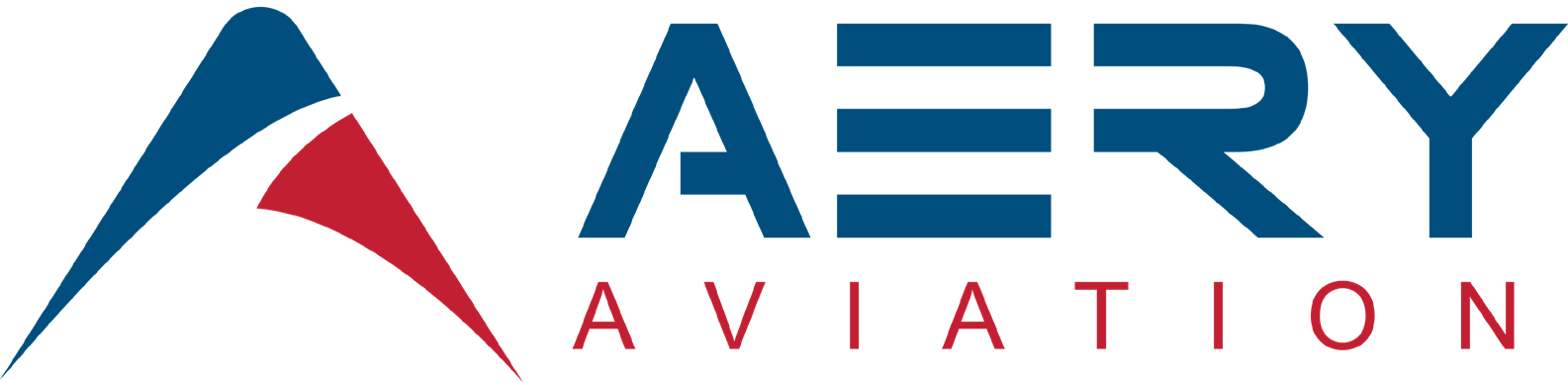 Section Header
22
Slide Header
Text
Text
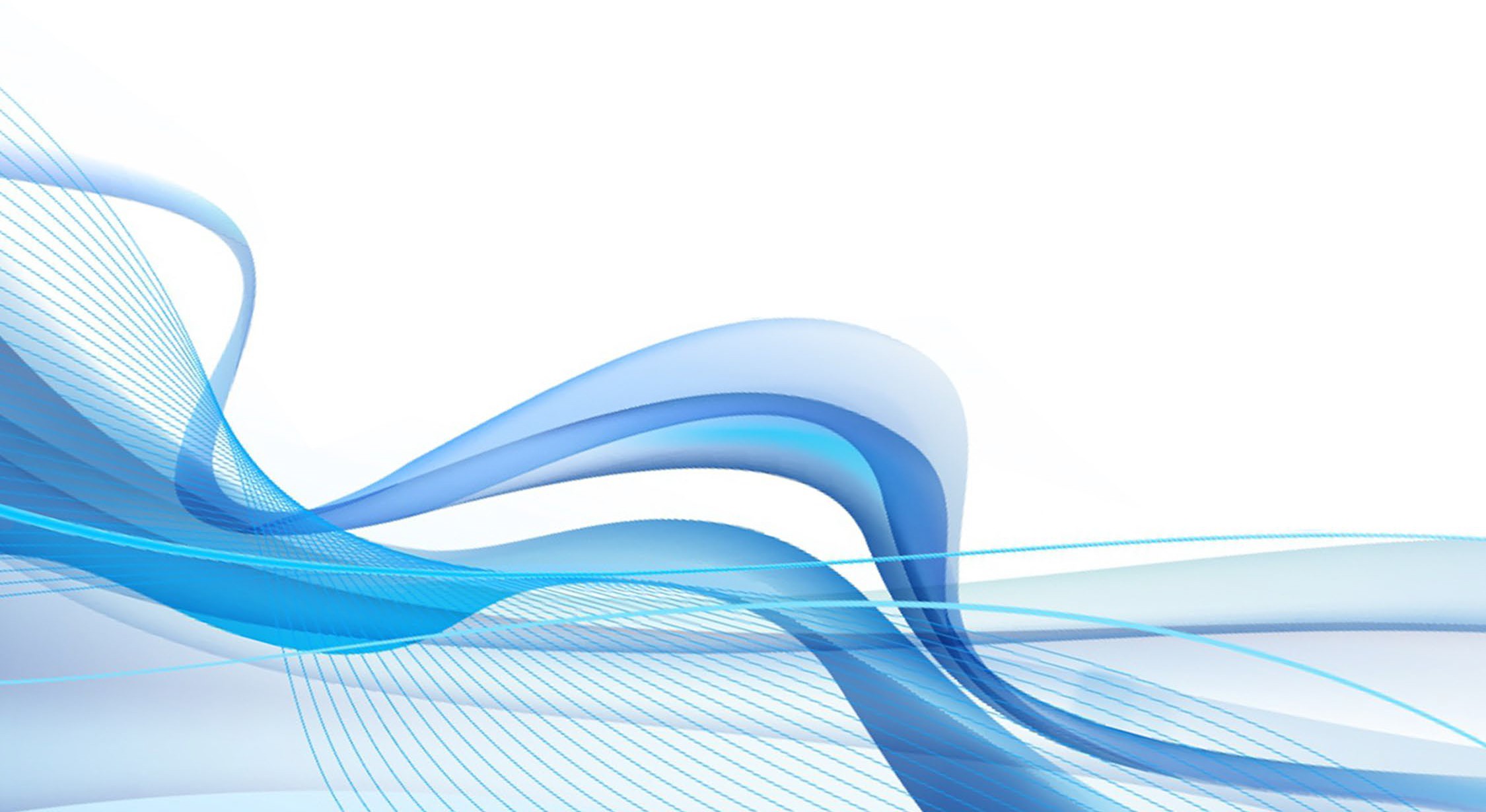 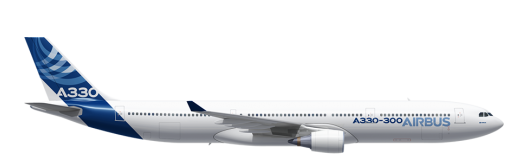 23
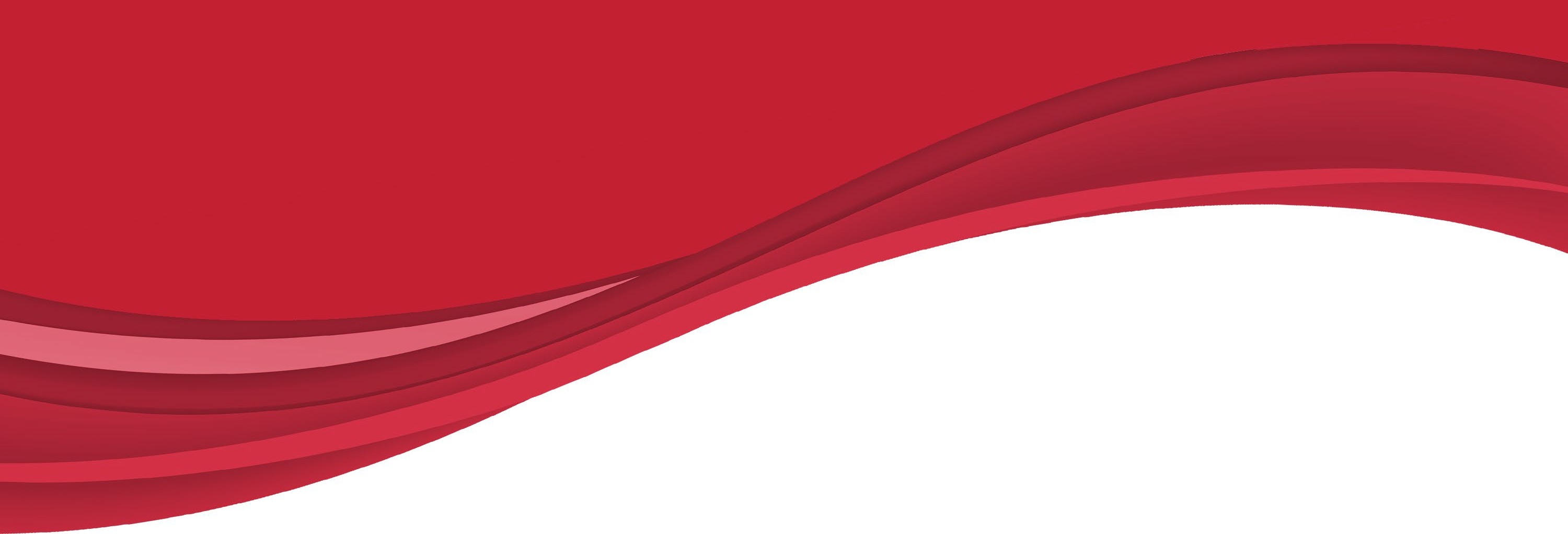 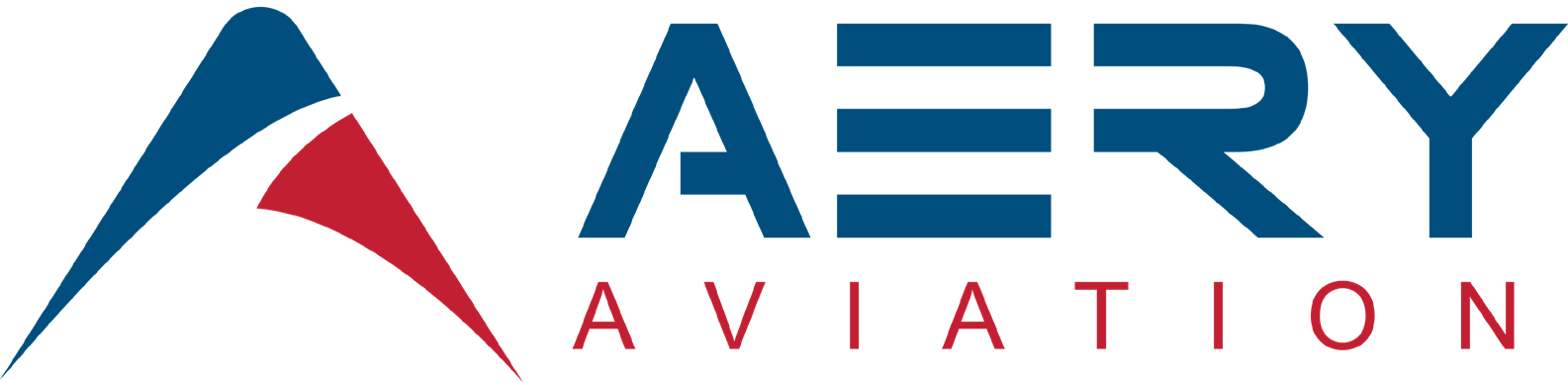 Section Header
24
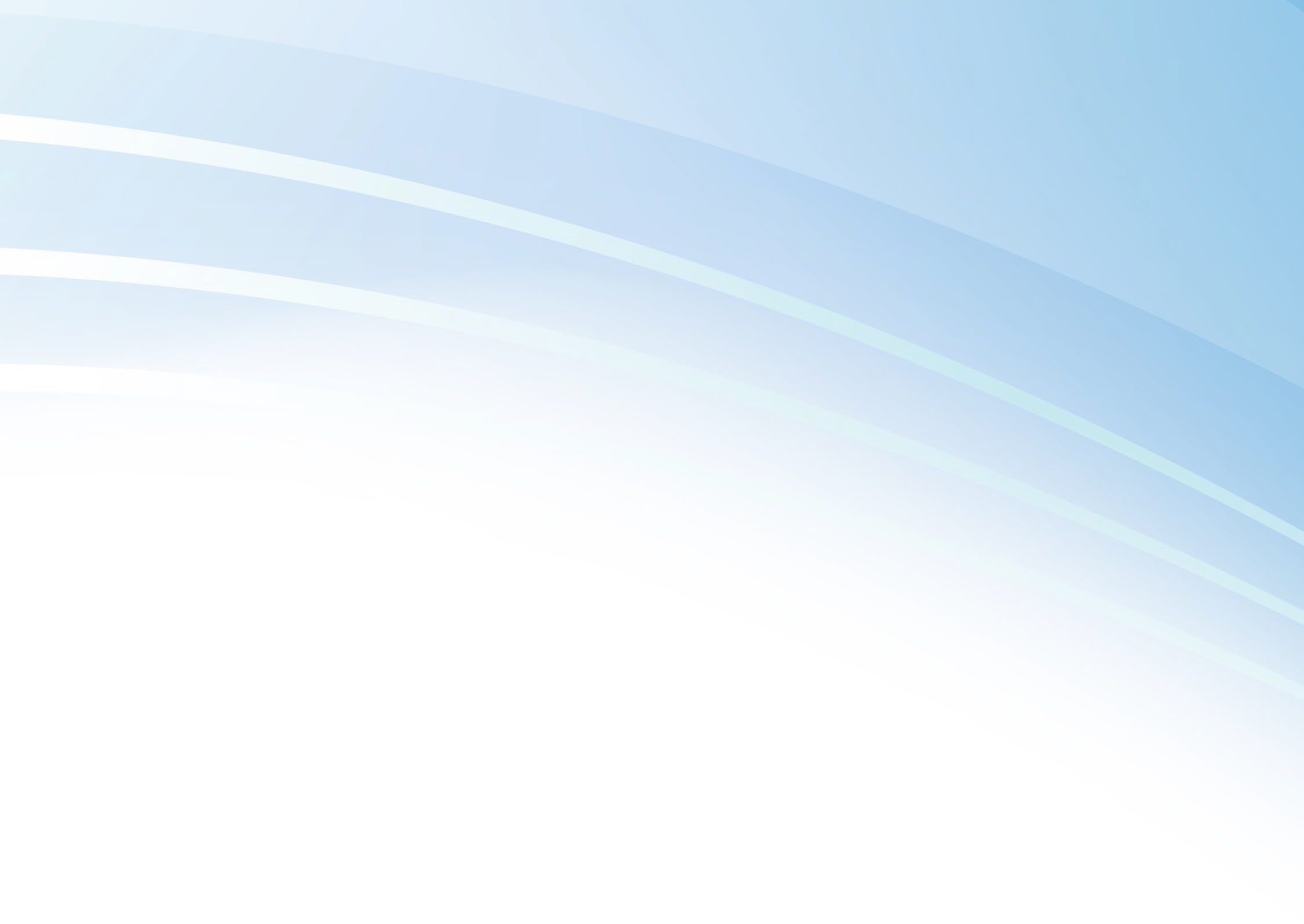 Slide Header
Text
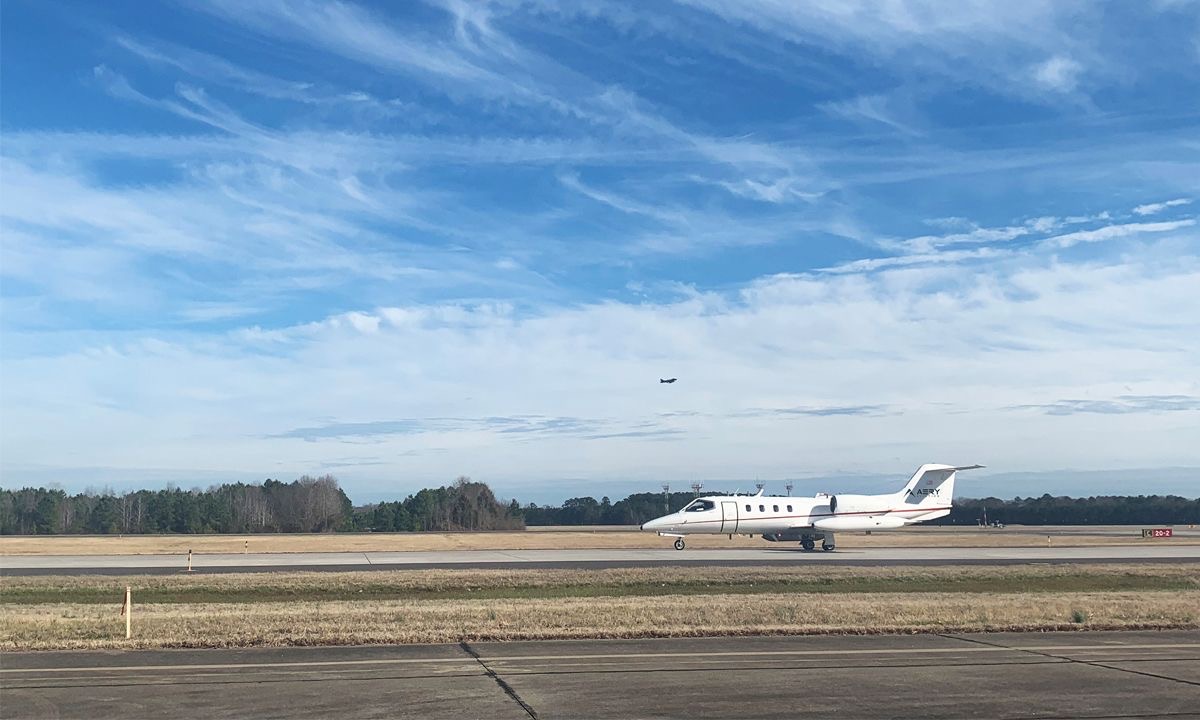 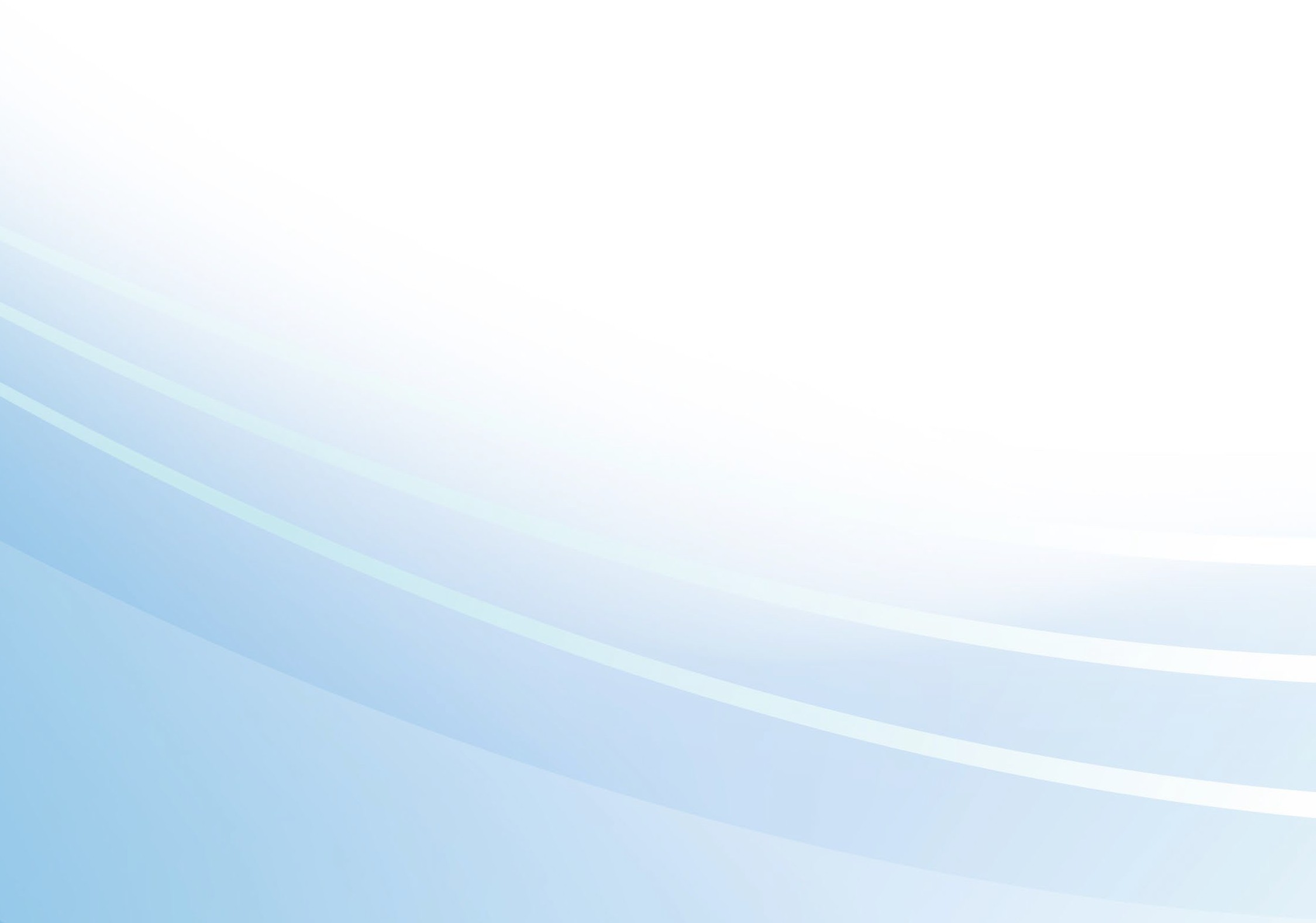 25
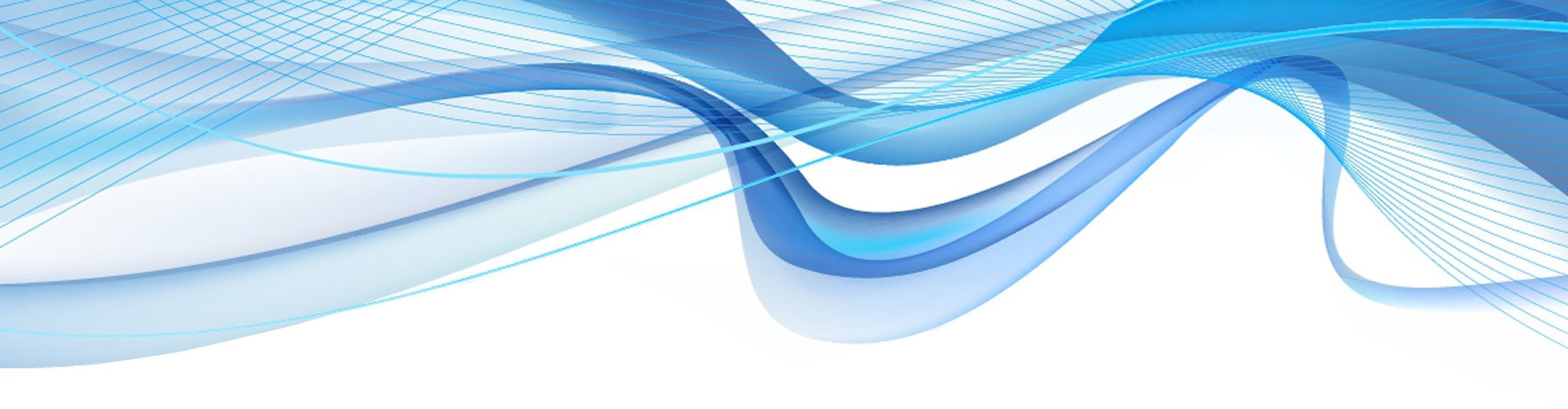 Slide Header
Table Text
Table Text
Table Text
Table Text
Table Text
26
Slide Header
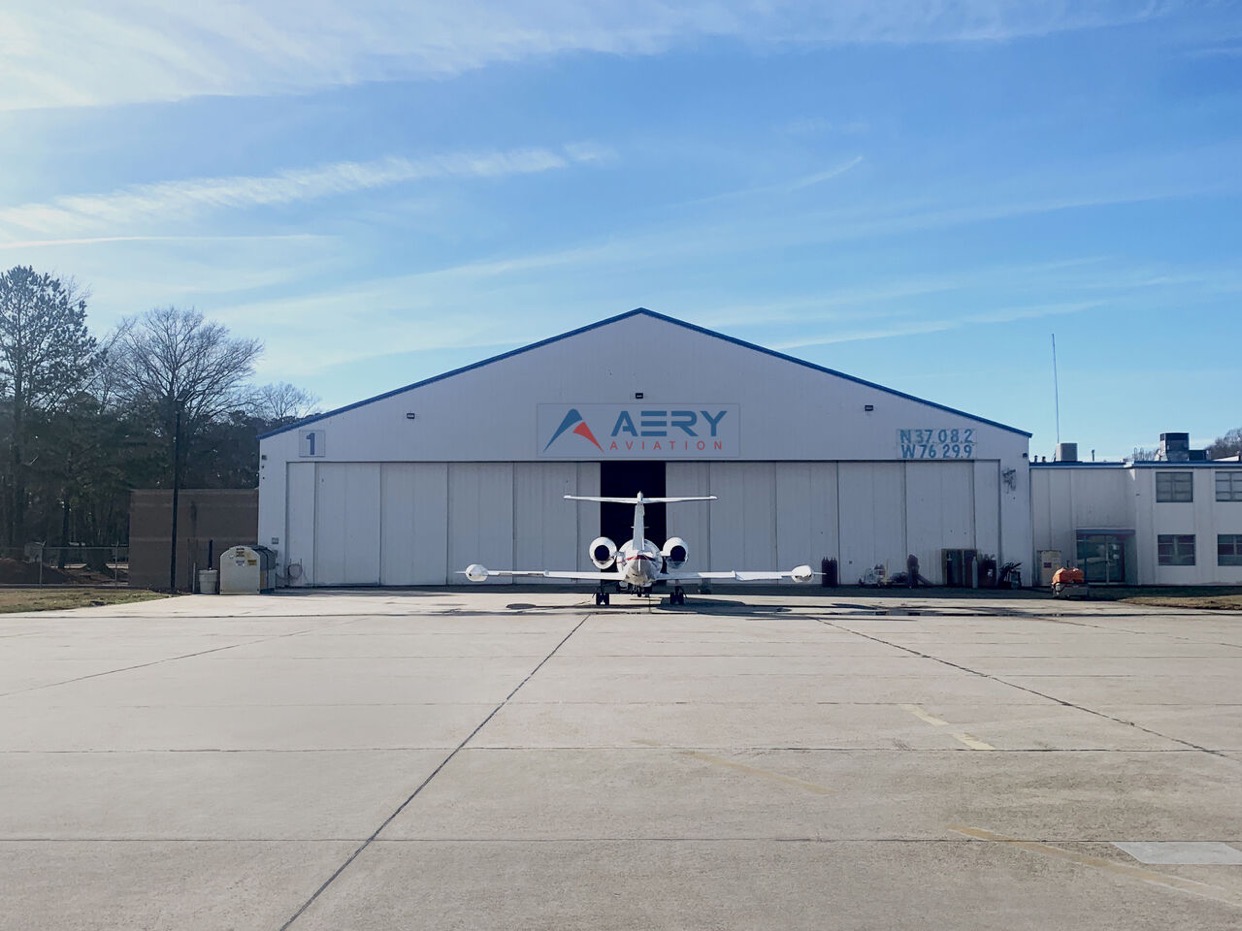 27
Slide Header
Chart Header

Chart Text
28
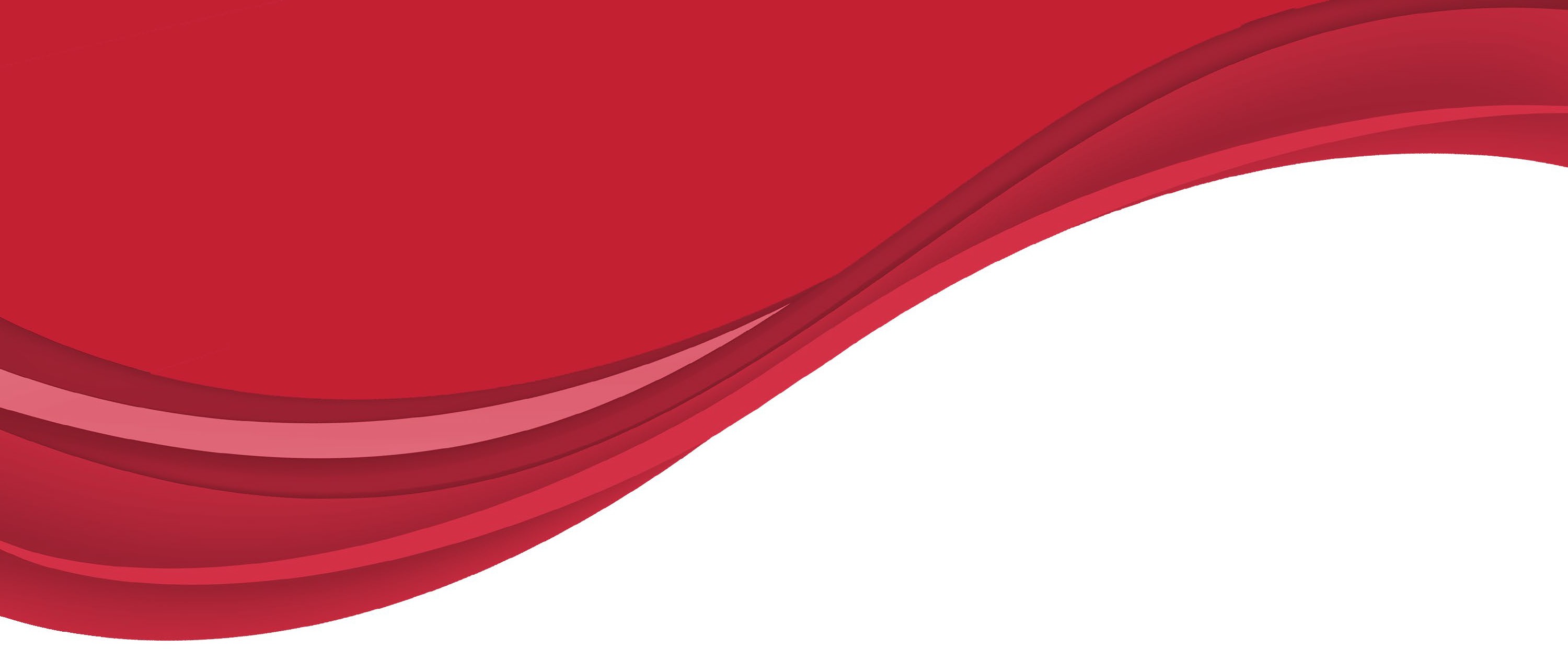 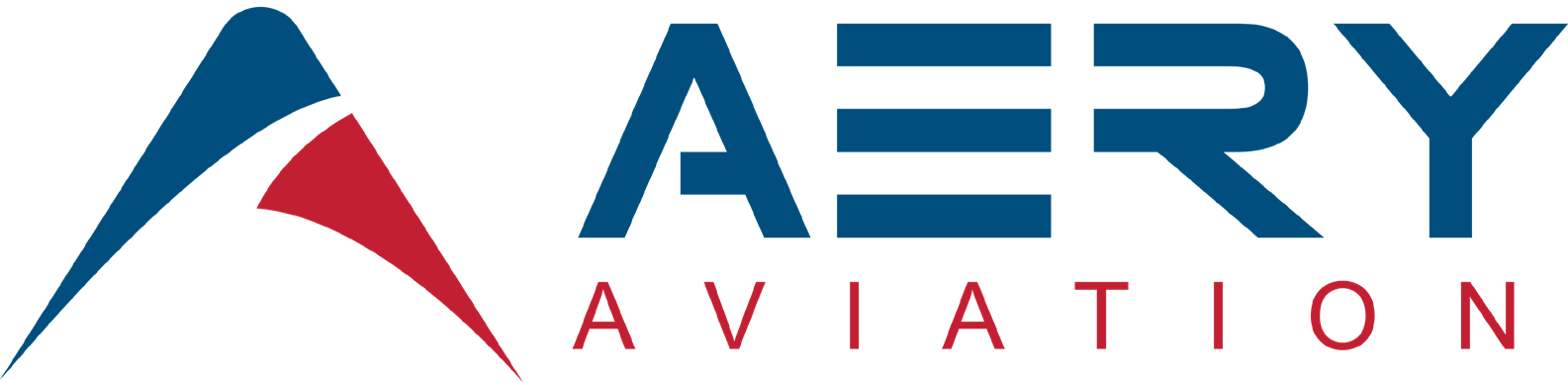 Section Header
29
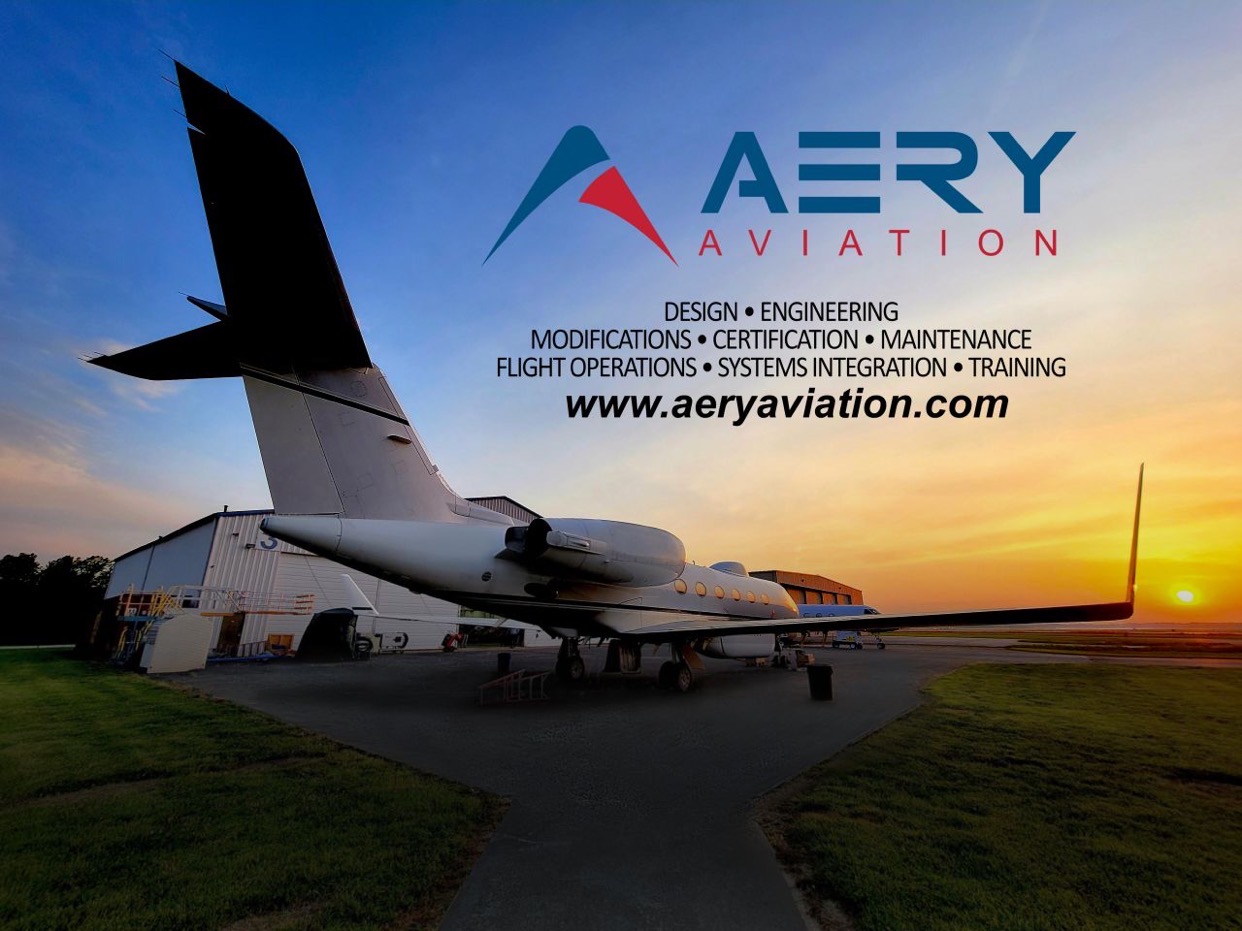 30
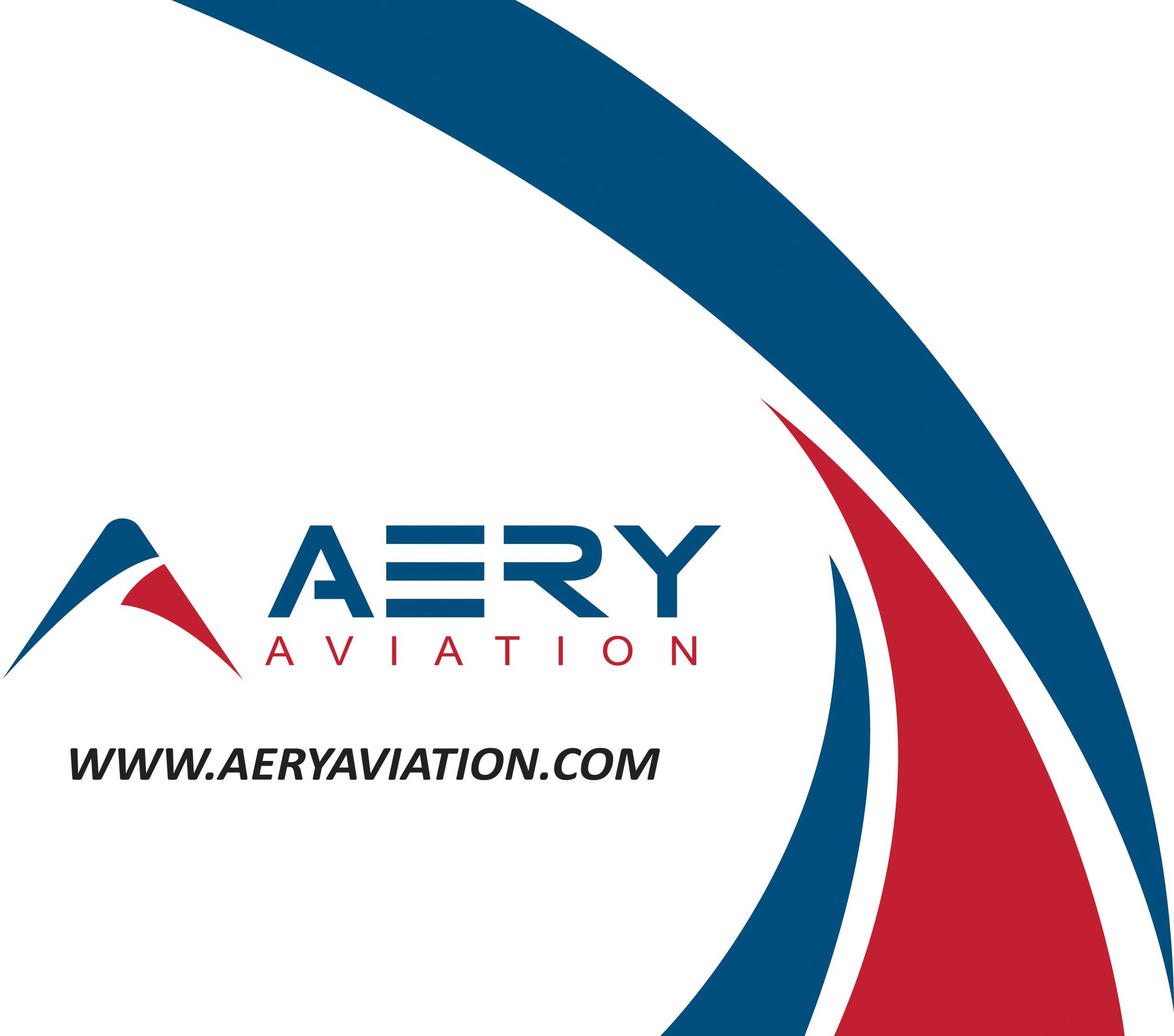 Design, Build, Fly, Sustain
31